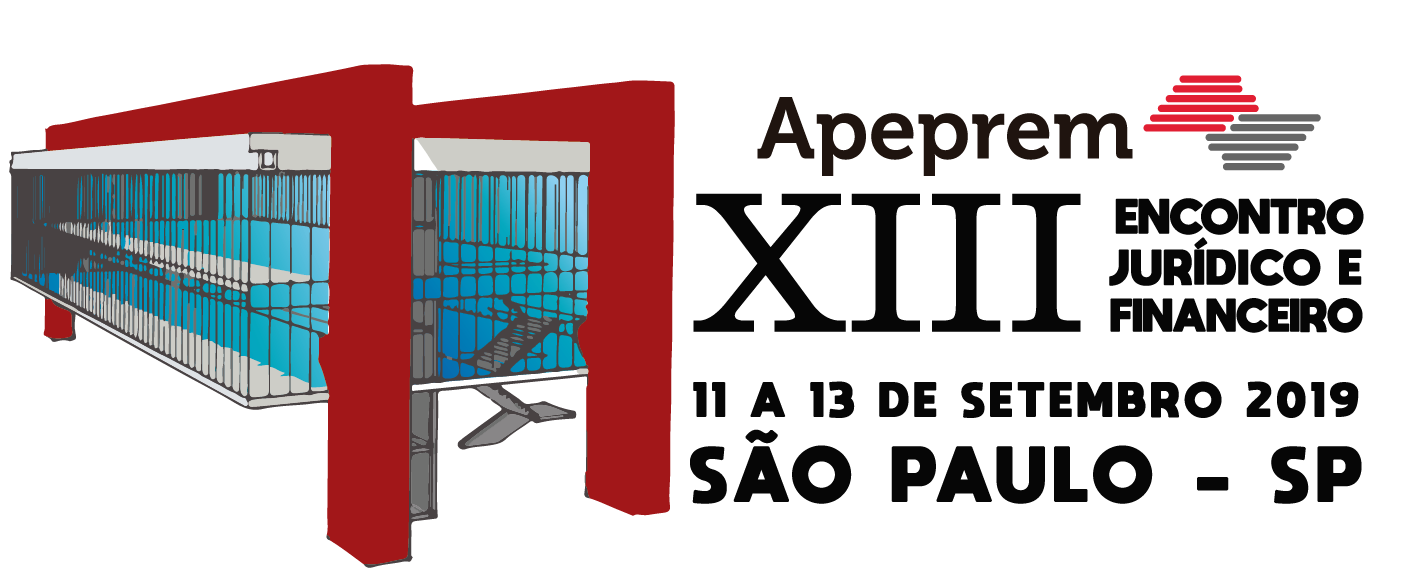 “A Fiscalização dos Tribunais de Contas no RPPS: passado, presente e futuro” (parte 1)
Domingos Augusto Taufner  Conselheiro do TCE-ES
Presidente do RPPS de Vitória-ES de 2005 a 2010
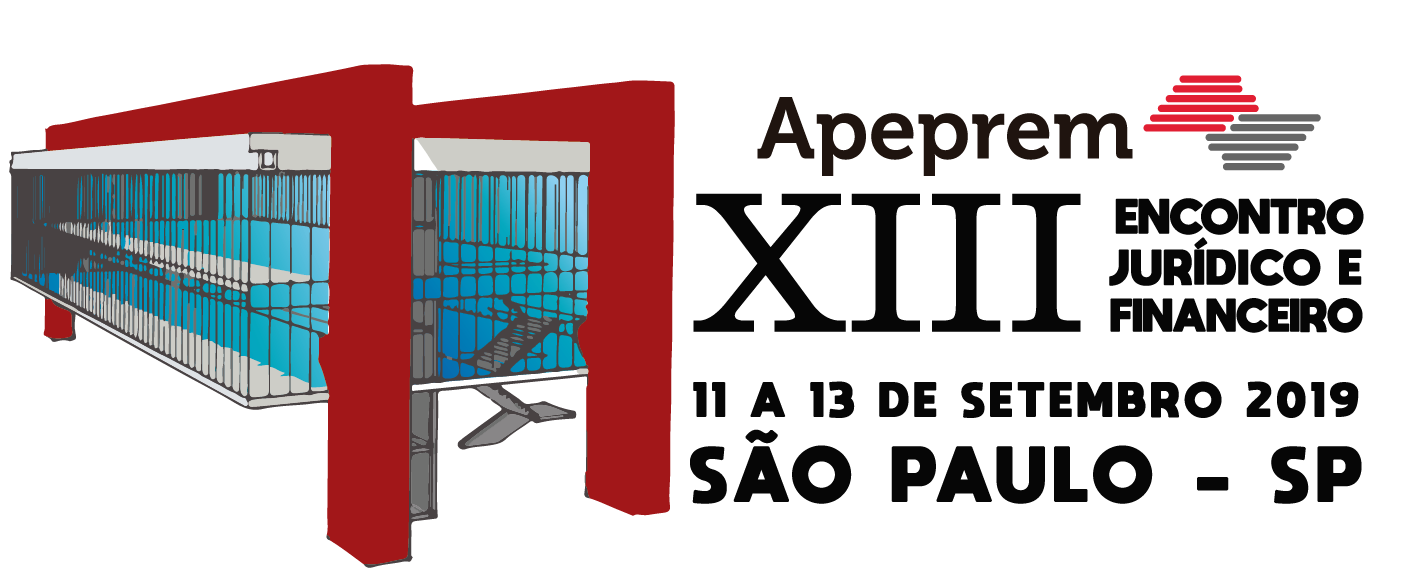 Gestor de RPPS e suas obrigações
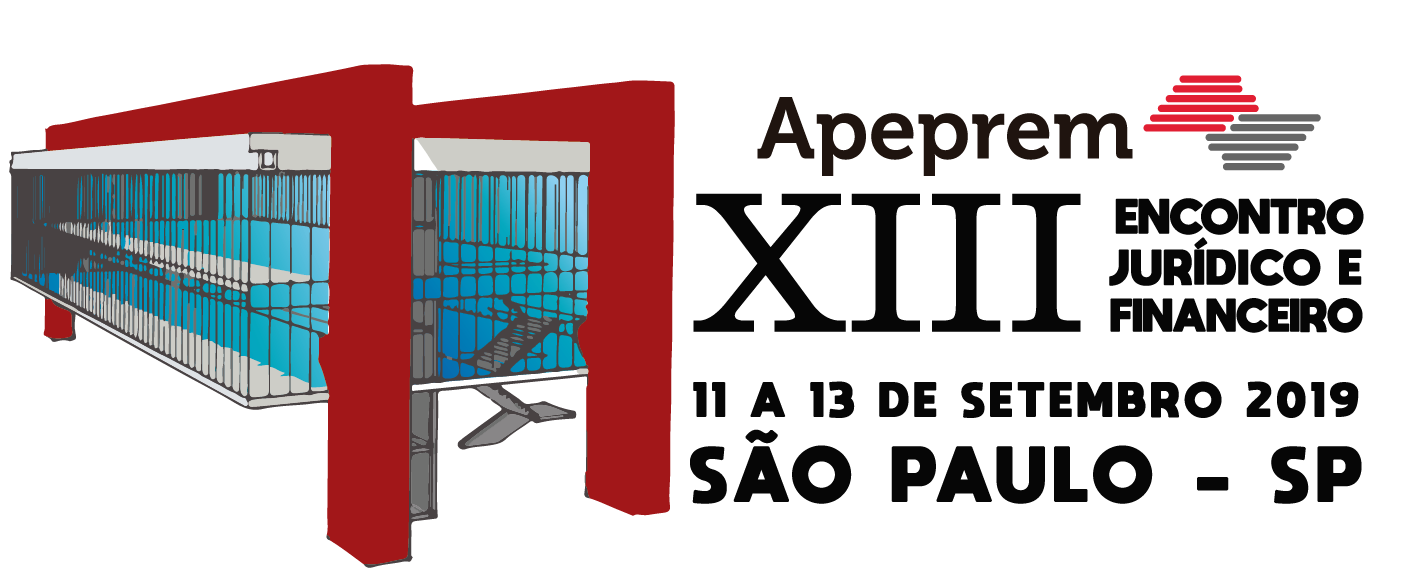 SUMÁRIO
O Tribunal de Contas
 A gestão dos RPPS
 Histórico da fiscalização dos RPPS
 O processo nos Tribunais de Contas.
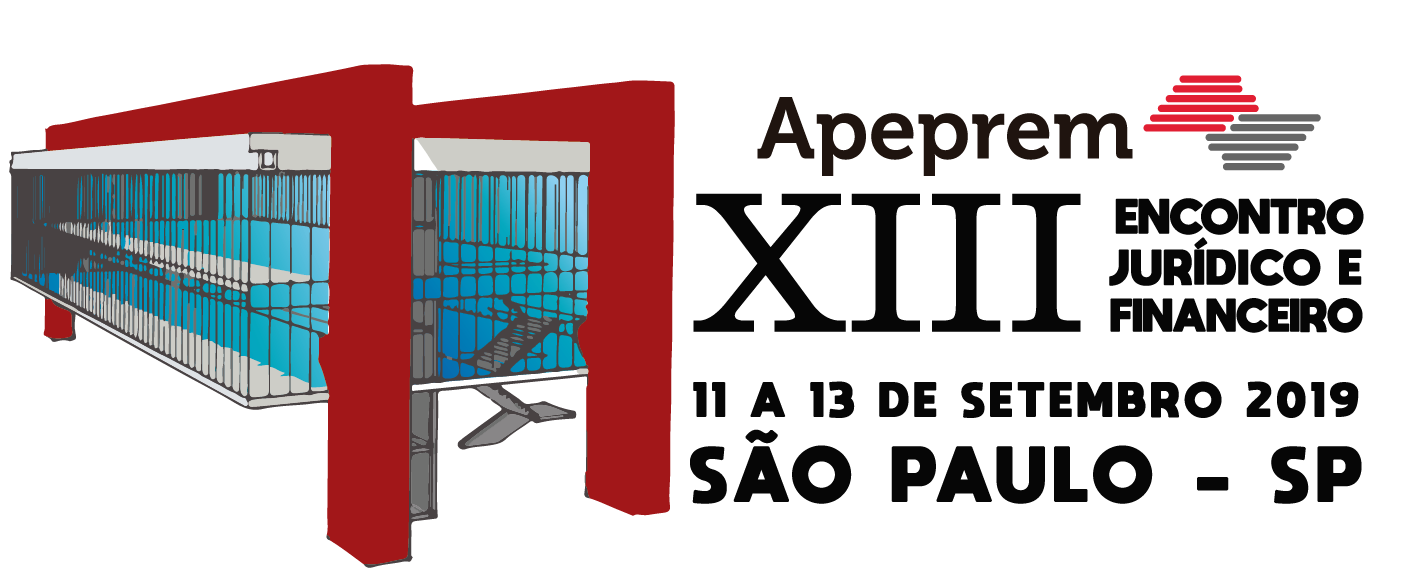 A FISCALIZAÇÃO DOS TRIBUNAIS DE CONTAS NOS REGIMES PRÓPRIOS DE PREVIDÊNCIA SOCIAL: Orientações para os gestores.Artigo de Domingos Taufner - Abipem RPPS nº 13 - 2019
1 Introdução
2 O Tribunal de Contas
3 Os Regimes Próprios de Previdência Social – RPPS 
4 Breve histórico da fiscalização dos RPPS pelos Tribunais de Contas
5 A fiscalização exercida pelos Tribunais de Contas
6 Os cuidados que o gestor de RPPS deve ter. 
7 Processo nos Tribunais de Contas
9 Considerações finais
10 Referências
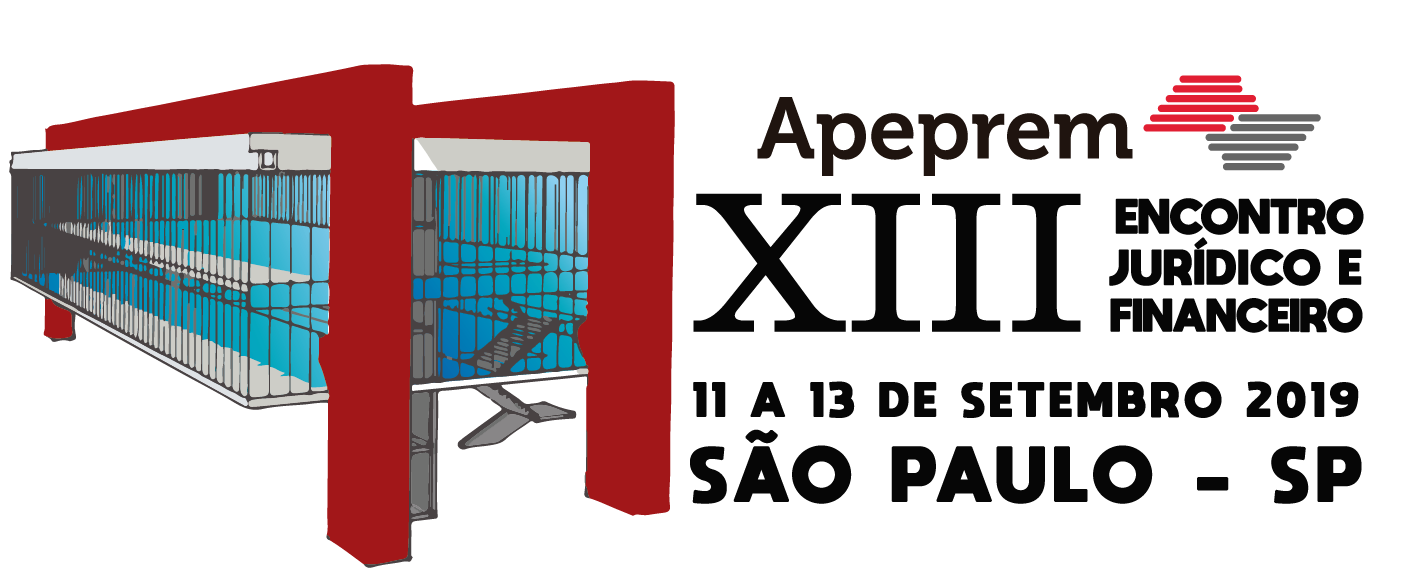 TRIBUNAL DE CONTAS
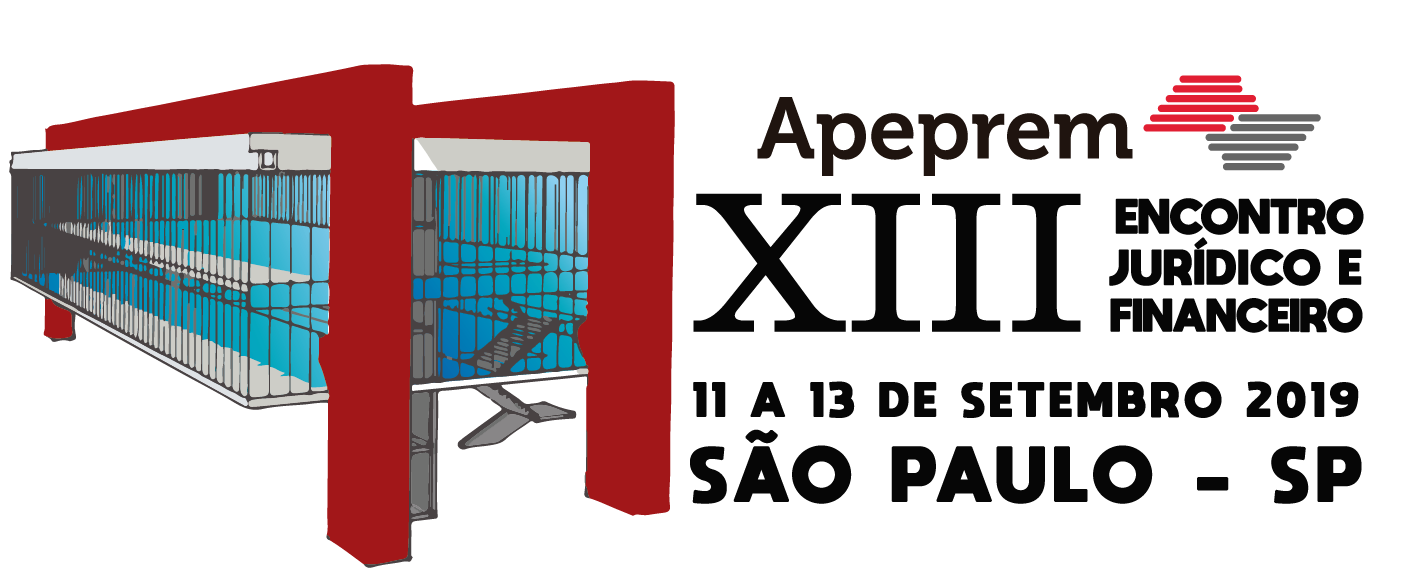 TRIBUNAL DE CONTAS
Arts. 31, 70 a 75, 96 da CF
 Constituição Estadual
 Lei Orgânica
 Regimento Interno
 Outros atos normativos
 Precedentes, inclusive do TCU
 Jurisprudência (judicial)
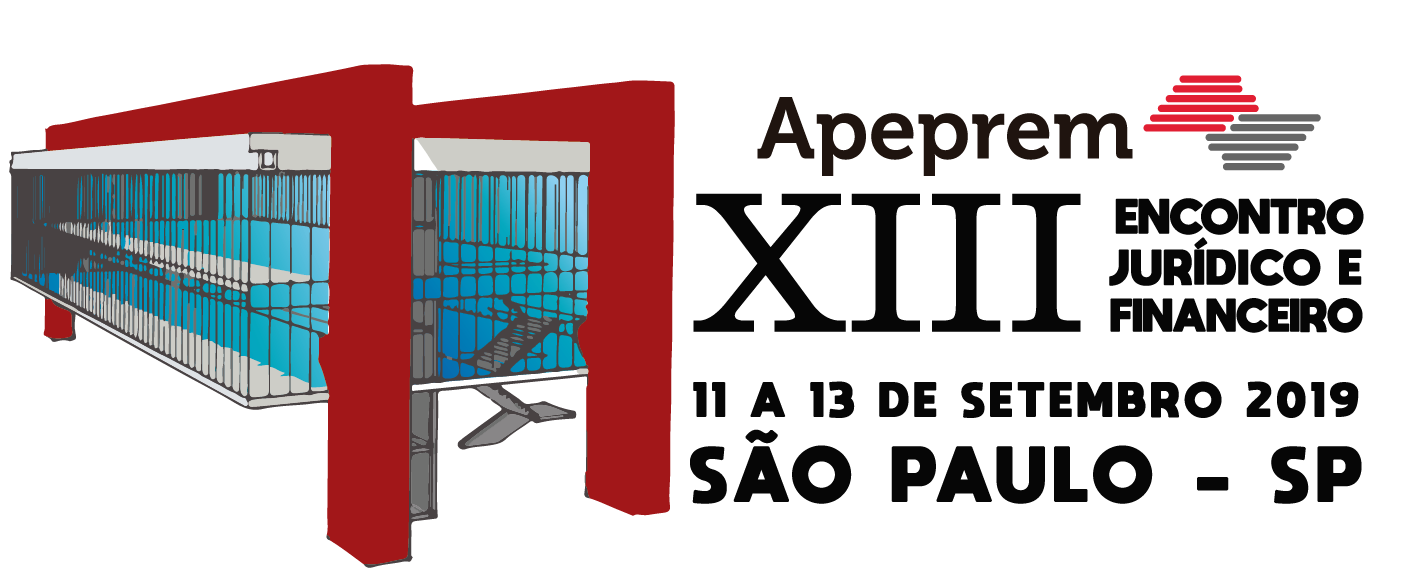 Composição do TCE
Composto por 7 conselheiros
 4 escolhidos pela Assembleia Legislativa
 3 escolhidos pelo Governador
1 de livre escolha	
1 dentre os Conselheiros Substitutos
1 dentre os Procuradores de Contas
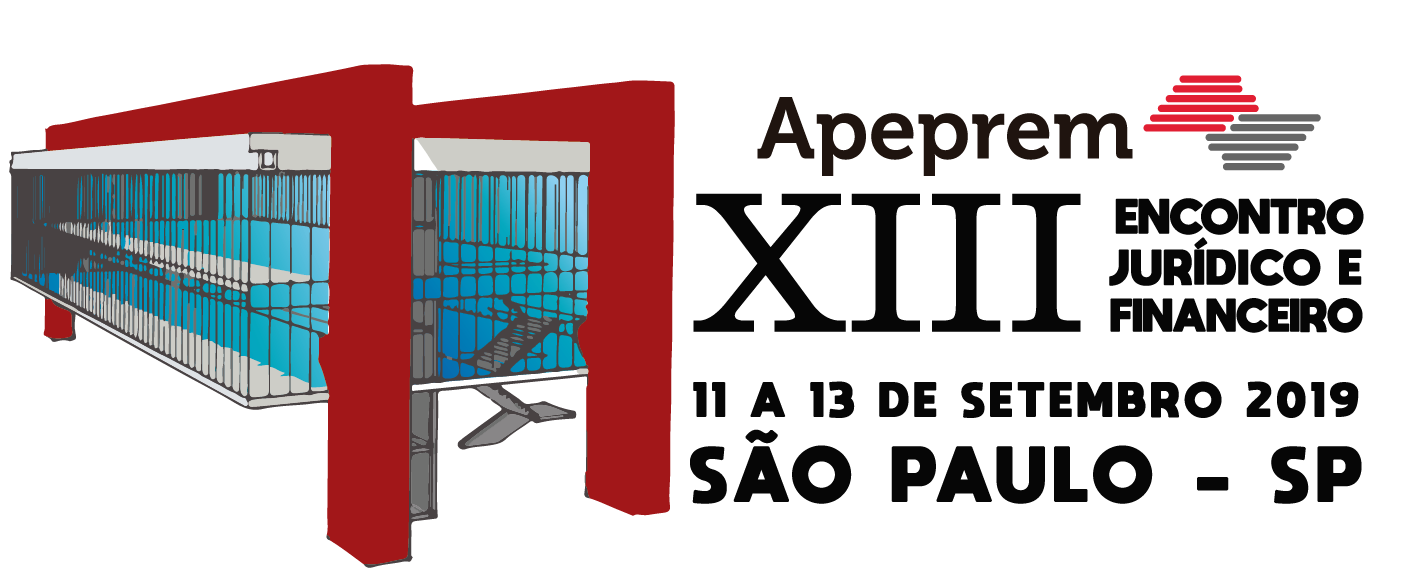 Ministério Público Especial de Contas
art. 130 da CF
 Ingresso por Concurso Público.
 Lei orgânica do TC, Regimento Interno e outras legislações específicas
 Defesa da Ordem Jurídica, atuando como Fiscal da Lei (emite parecer em todos os processos) ou como parte (possibilidade de interpor recursos).
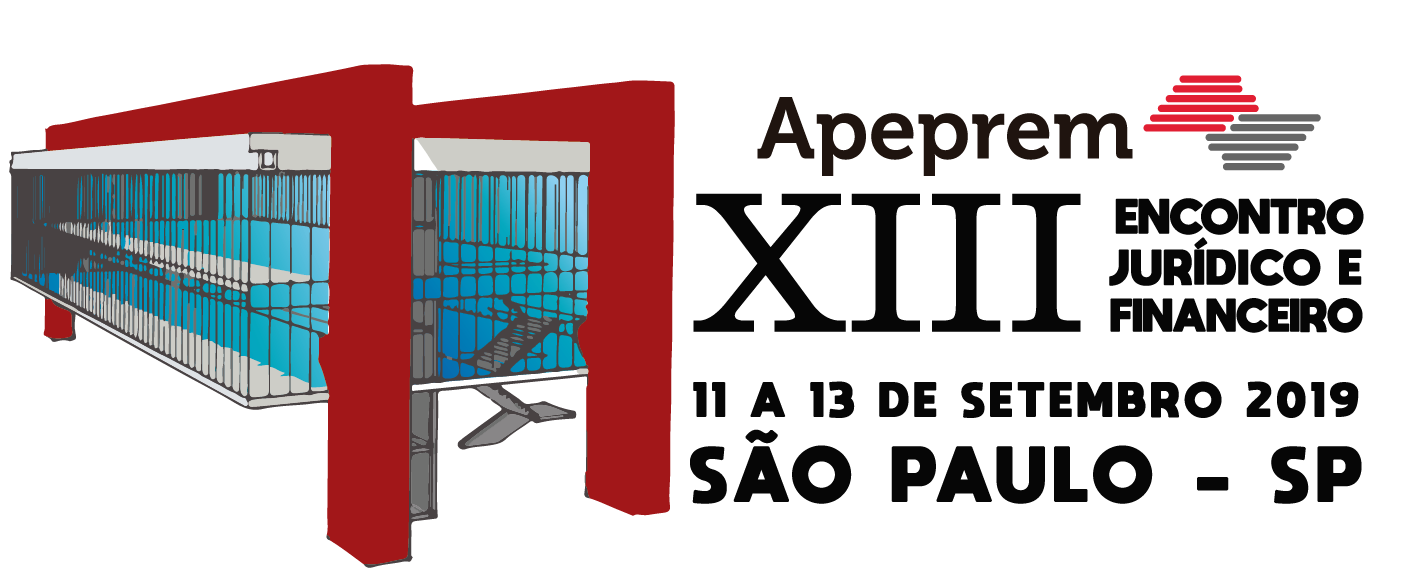 Ministério Público Especial de Contas
- Coordenado por um Procurador Geral escolhido pelo Governador por um mandato de dois anos (em regra);
 Procuradores Especiais de Contas atuam com independência funcional;
 Não há autonomia administrativa e financeira, havendo uma dependência em relação ao TCE.
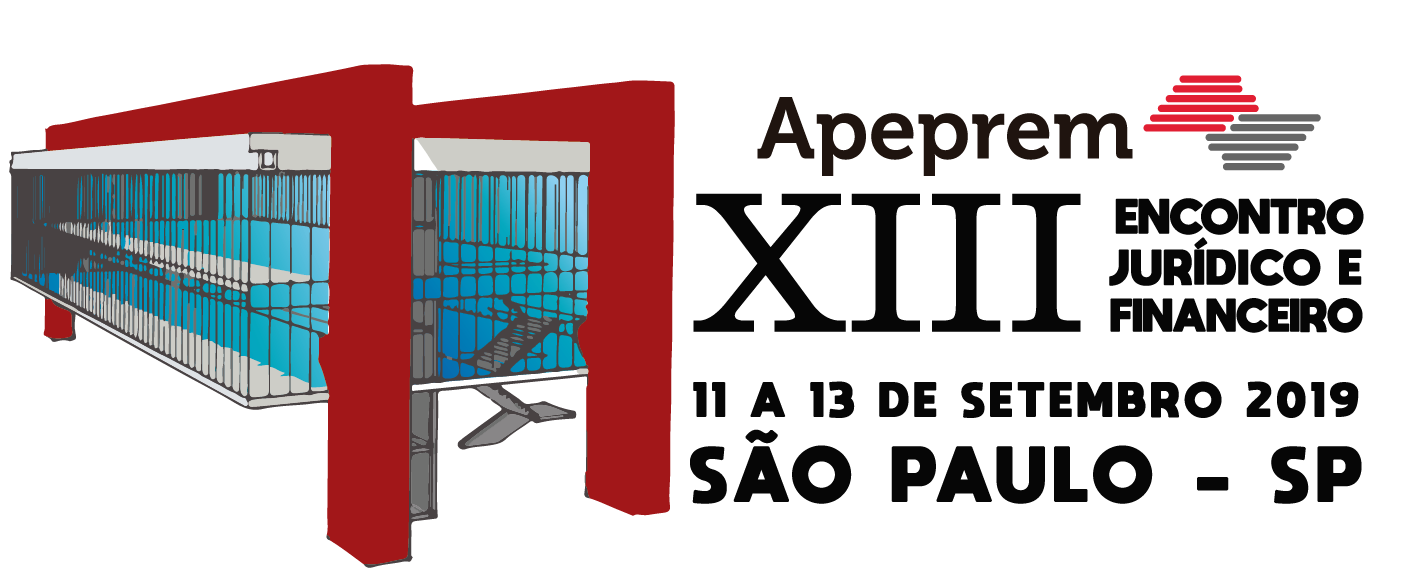 Organização dos TC
Área Técnica – auditores de Controle Externo (ou cargo similar)
 Área Administrativa
 Secretaria Geral das Sessões
 Escola de Contas Públicas
 Corregedoria
 Ouvidoria
 Gabinetes dos Conselheiros
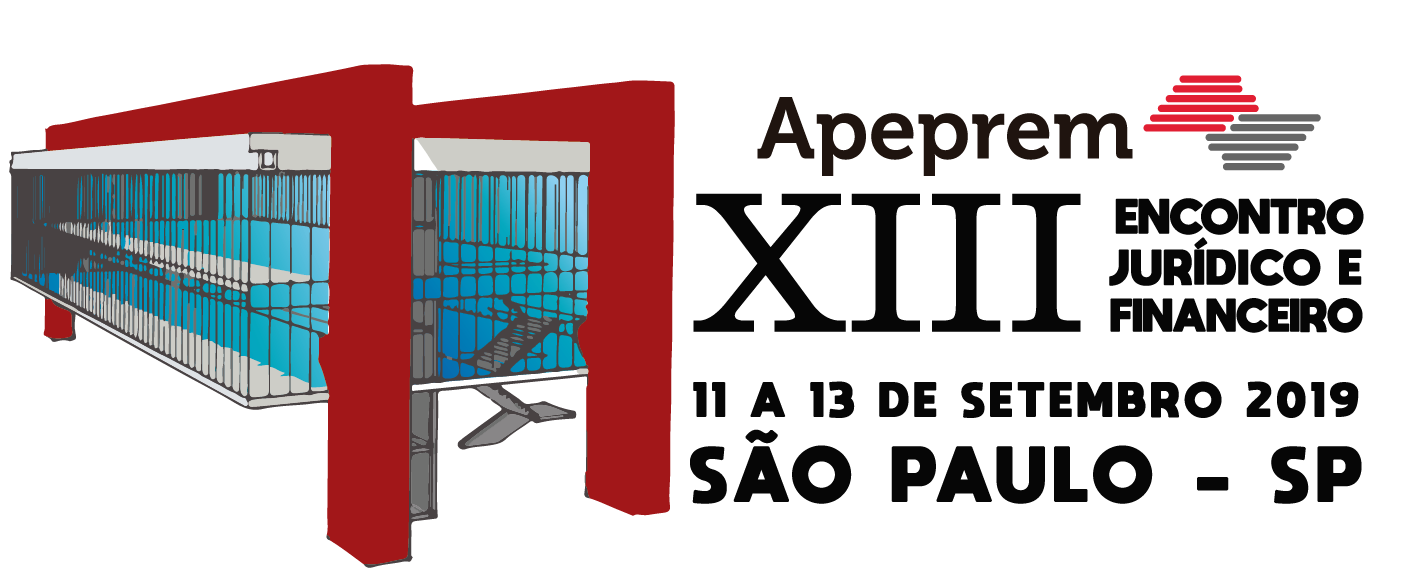 Competência do Tribunal de Contas (art. 71 da CF)
I – Emitir Parecer prévio das contas do Chefe do Poder Executivo;
 II – Julgar contas de administradores e demais responsáveis por dinheiros bens e valores públicos, inclusive da administração indireta, bem como qualquer pessoa que der causa a prejuízo ao erário.
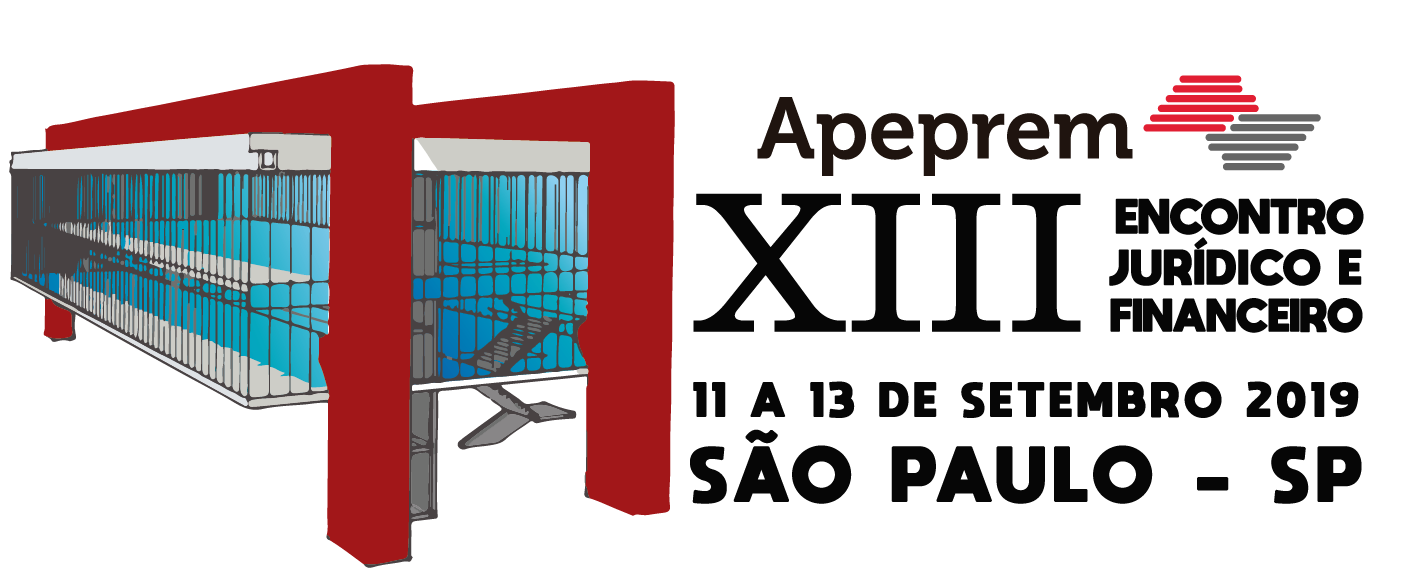 Competência do Tribunal de Contas (art. 71 da CF)
III - apreciar, para fins de registro, a legalidade dos atos de admissão de pessoal, a qualquer título, na administração direta e indireta, incluídas as fundações instituídas e mantidas pelo Poder Público, excetuadas as nomeações para cargo de provimento em comissão, bem como a das concessões de aposentadorias, reformas e pensões, ressalvadas as melhorias posteriores que não alterem o fundamento legal do ato concessório;
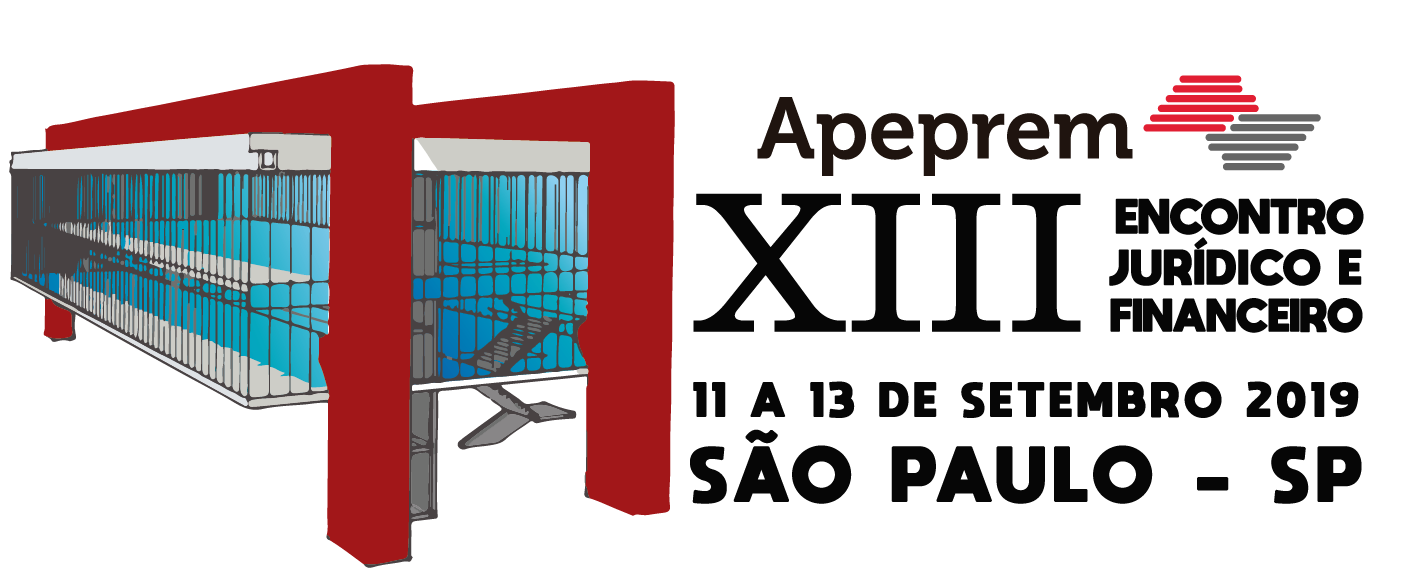 Efeitos das decisões do TC
Débito ou multa: eficácia de título executivo extrajudicial (art. 71 § 3º).
 Multa é executada pelo ente público  ao qual o TC esteja vinculado.
 Ressarcimento ao erário deve ser executado pelo ente que foi lesado.
 Inelegibilidade para atos dolosos de improbidade administrativa.
 Inabilitação para exercício de cargo em comissão ou função de confiança por até cinco anos.
 OBS: Tribunais de Contas podem emitir medidas cautelares.
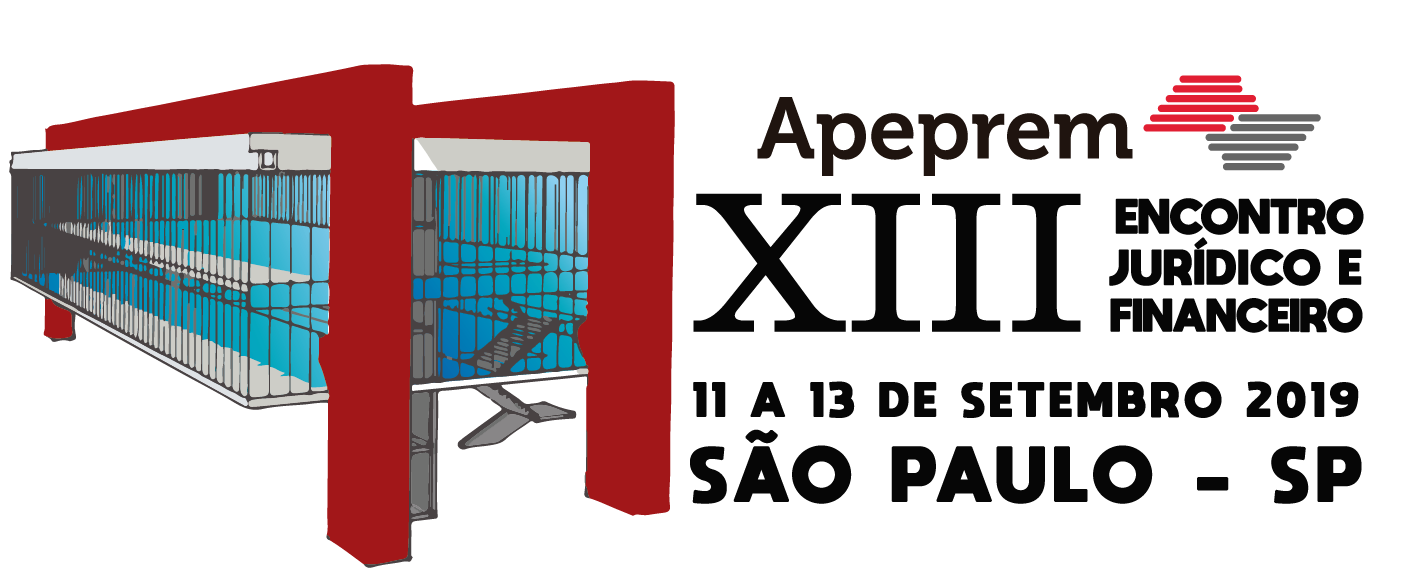 Momentos de apuração pelos Tribunais de Contas de Irregularidades nos RPPS
NO REGISTRO DE ATOS DE PESSOAL
 NAS AUDITORIAS EM GERAL
 NAS AUDITORIAS PREVIDENCIÁRIAS
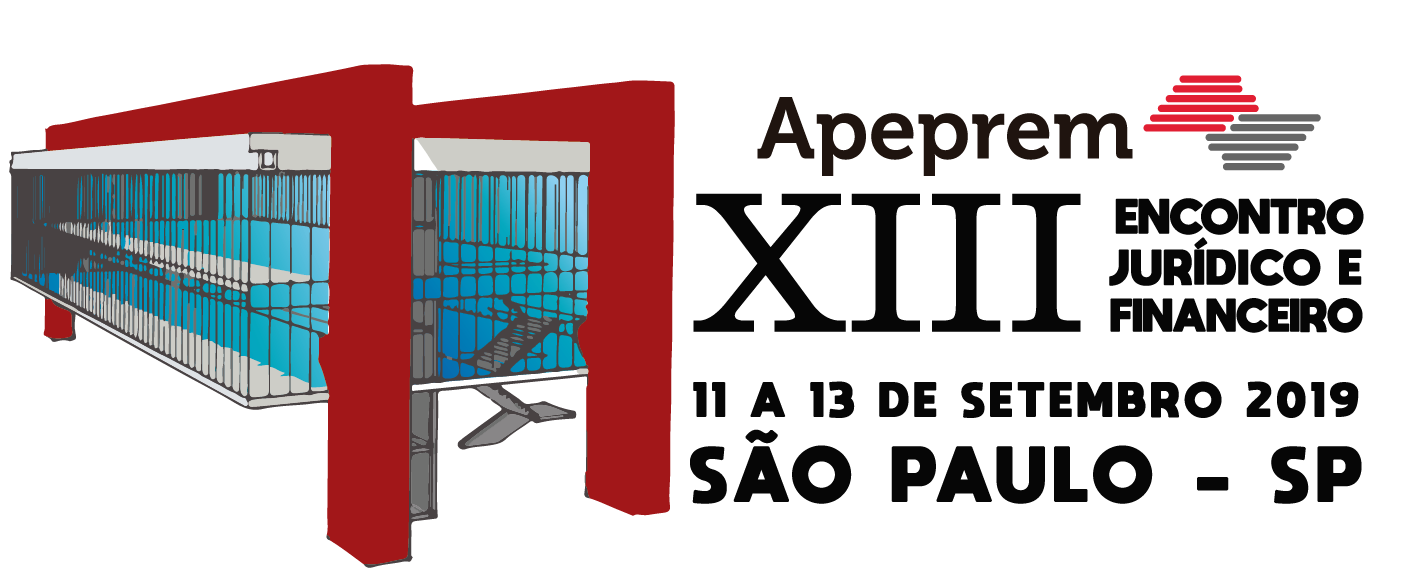 A GESTÃO DO RPPS
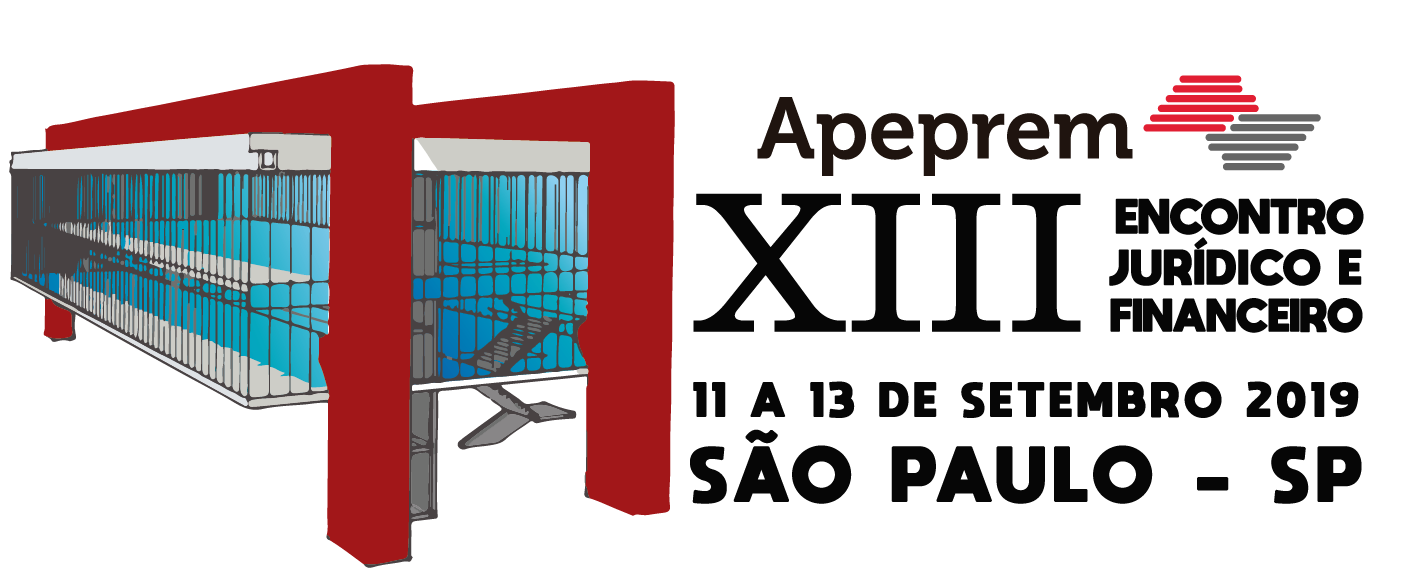 A gestão do RPPS
Tem regras gerais, mas existem normas específicas em cada Estado e em cada Município;
 Pode ser feita por um órgão da administração direta ou por autarquia
 Tem obrigações e responsabilidades amplas (redação legislativa, benefícios, investimentos, orçamento, arrecadação, contabilização etc.);
 Em regra possuem pouca estrutura administrativa (há dificuldade de cumprir algumas exigências legais);
 Está mais sujeita a pressões (legitimas e ilegítimas), devido a proximidade com as pessoas e o poder local.
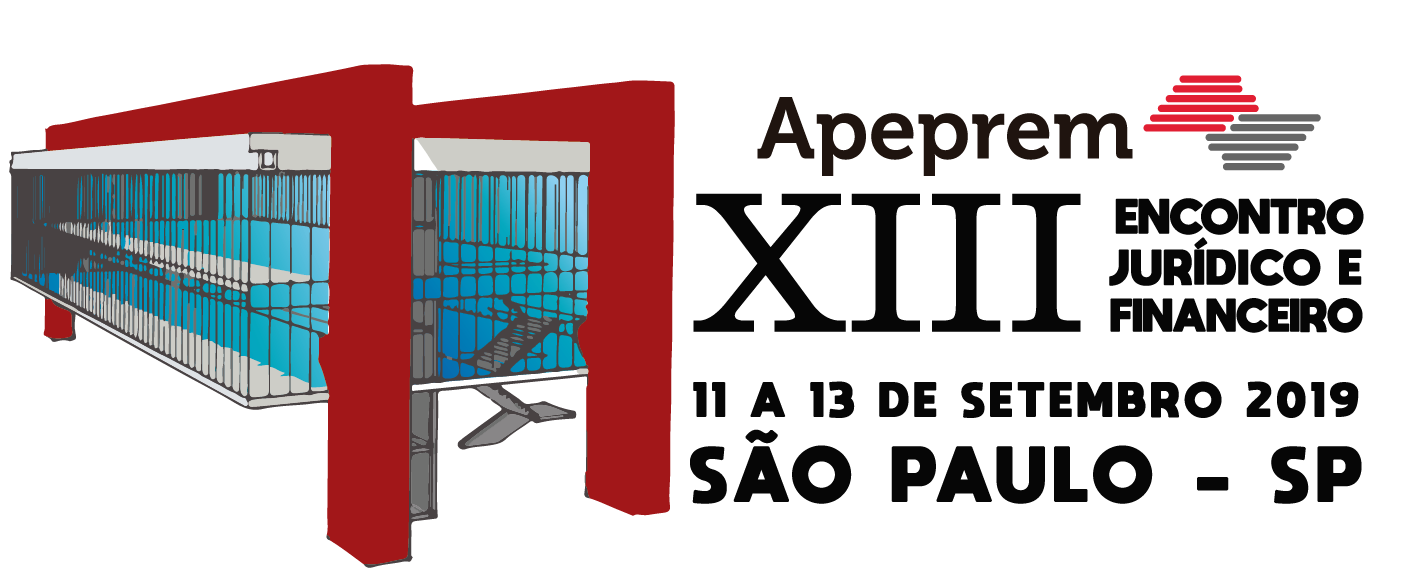 Conhecimentos Necessários para o Gestor (também para o Conselheiro)
Benefícios previdenciários
 Servidor Público
 Investimentos Financeiros (CPA-10)
 Gestão Pública
 Contabilidade Previdenciária
 Cálculo Atuarial
 OBS: observar requisitos da lei local
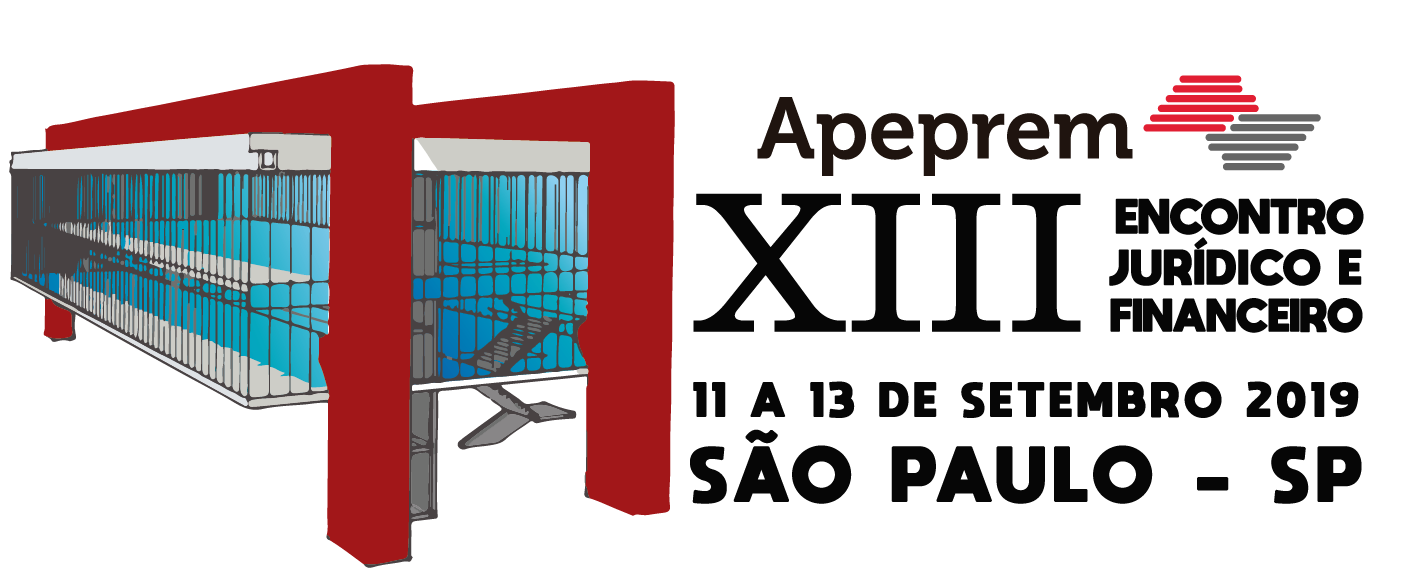 O GESTOR DE RPPS DEVE
Conhecer e cumprir as diversas regras dos RPPS


Conhecer os diversos procedimentos dos Tribunais de Contas
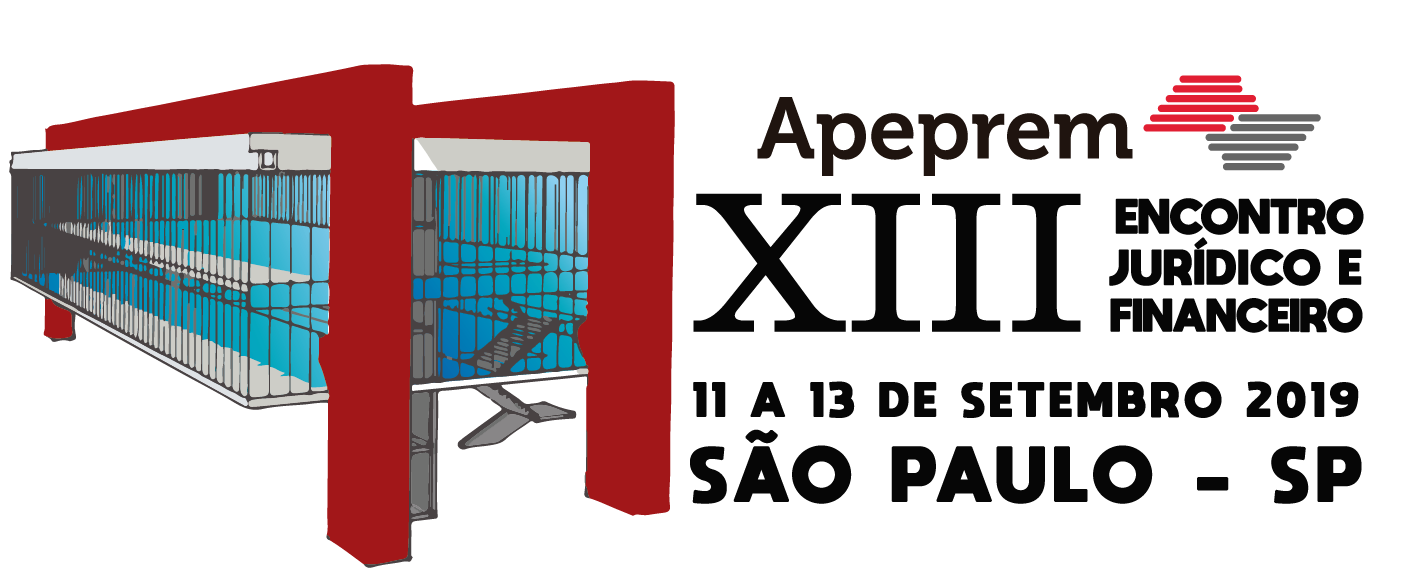 “GESTÃO PREVIDENCIÁRIA” - Sumário
1 - REGIMES PRÓPRIOS DE PREVIDÊNCIA SOCIAL (RPPSs): Conceito, Evolução e Estrutura Constitucional
2 - BENEFÍCIOS PREVIDENCIÁRIOS
3 - ATUÁRIA, SUAS ORIGENS E CAMINHOS
4 - FINANCIAMENTO DOS REGIMES PRÓPRIOS
5 - A CONTABILIDADE PÚBLICA E A GESTÃO ATIVA DO REGIME PRÓPRIO DE PREVIDÊNCIA SOCIAL
6 - GESTÃO DE INVESTIMENTOS E SEUS REFLEXOS ATUARIAIS E CONTÁBEIS
7 - GESTÃO DO REGIME PRÓPRIO DE PREVIDÊNCIA SOCIAL
8 - COMPENSAÇÃO PREVIDENCIÁRIA
9 - GOVERNANÇA PREVIDENCIÁRIA
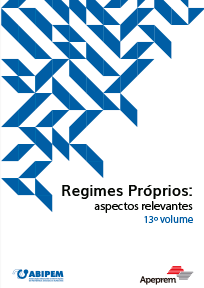 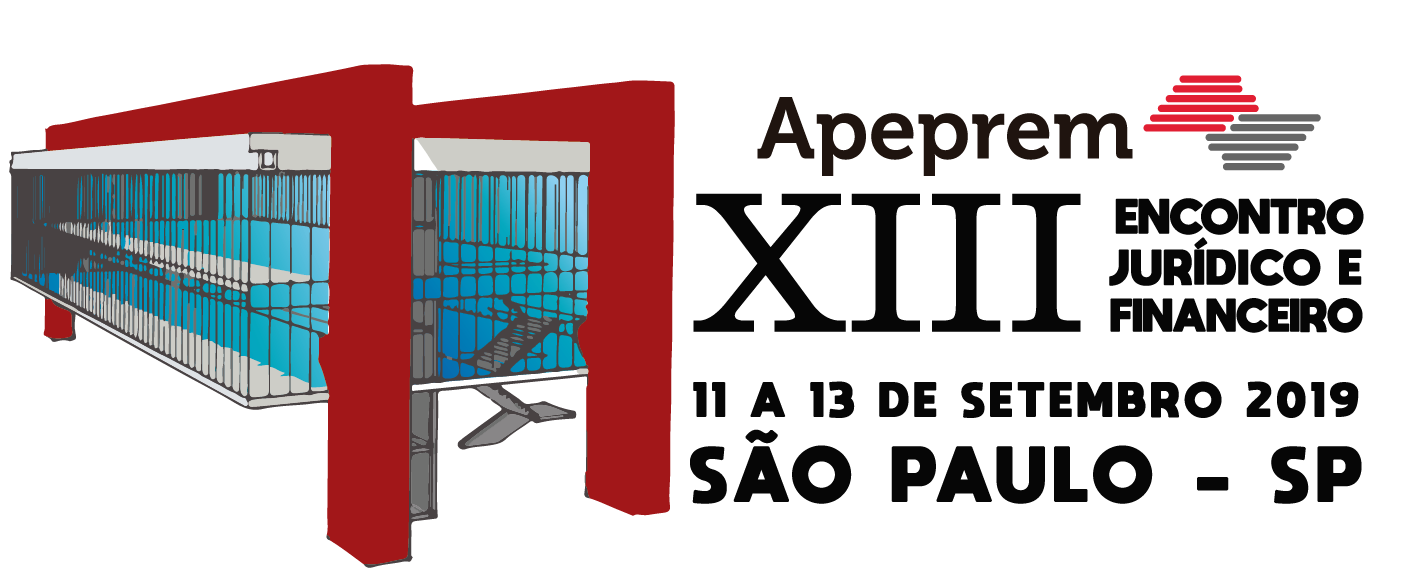 Base jurídica do RPPS
OBS: 1) Observar a Lei Orgânica do respectivo Tribunal de Contas, bem como suas Resoluções e outros atos normativos.
           2) Uso subsidiário das regras do RGPS (Art. 40 §12º da CF), bem como art. 201 da  CF e Leis 8213/91 e 8.212/91
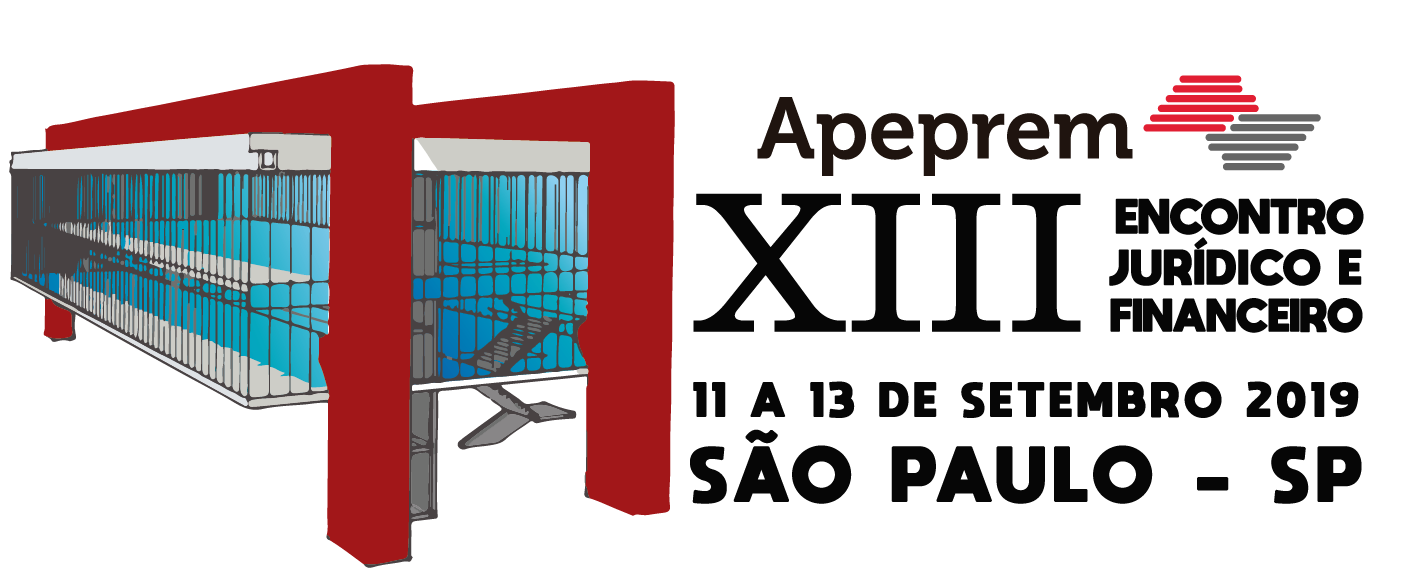 Algumas obrigações dos RPPS
Na concessão de benefícios deverão ser respeitados o art. 40 da CF e outros instrumentos normativos; 
 Os investimentos financeiros devem ser feitos de maneira independente da administração municipal, seguindo as normas da Resolução 3.922/2010 (com alterações posteriores) do CMN;
 A despesas administrativas do RPPS deverão ser de no máximo 2% da folha de pagamentos dos servidores efetivos no ano anterior ou outro índice menor definido em lei municipal.
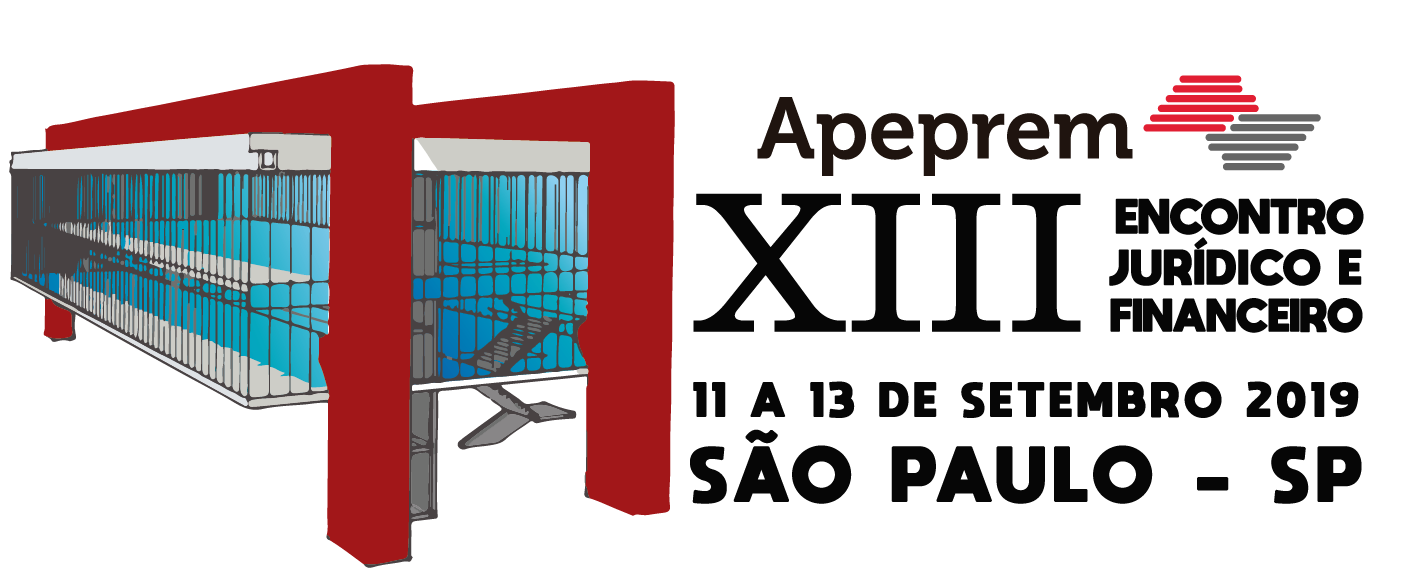 Algumas obrigações dos RPPS
As admissões, aposentadorias, pensões e reformas devem ser enviadas ao Tribunal de Contas para registro, nos termos do art. 71, III da CF;
 Várias informações (demonstrativos) devem ser prestadas periodicamente ao MTPS e TC, sem prejuízo de outros órgãos de controle;
 Vários pagamentos devem ser feitos (contribuição patronal para o RGPS, repasse à administração direta do IRRF, dentre outros).
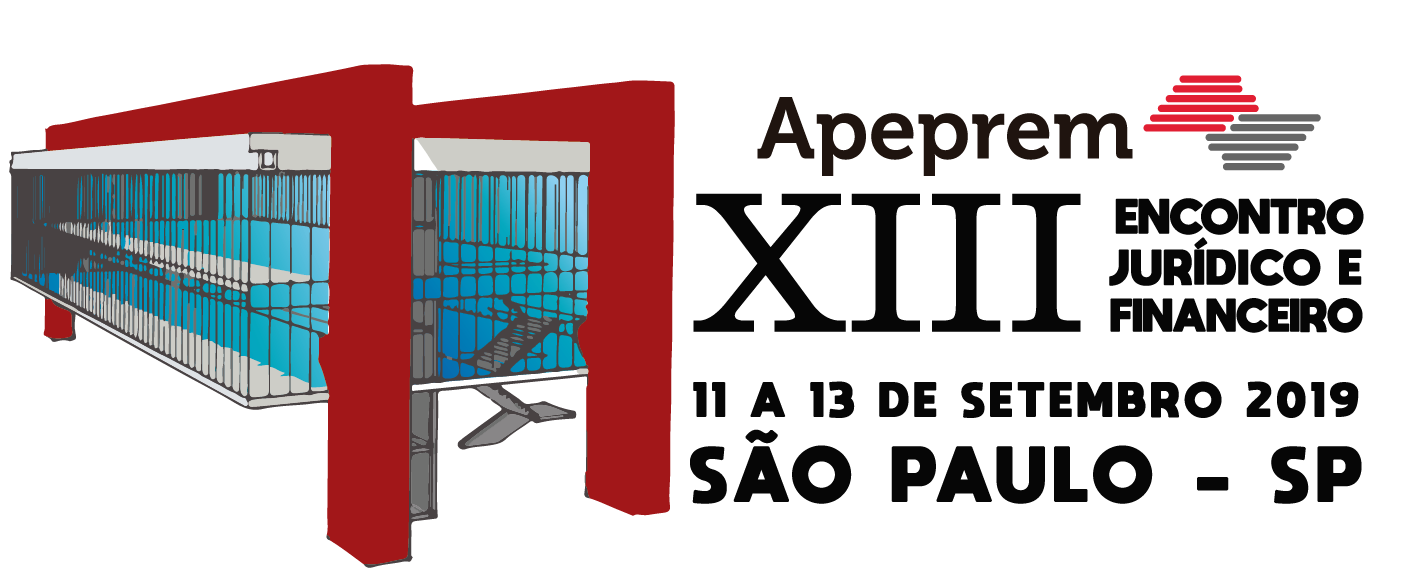 Legislação Punitiva
Lei de improbidade
 Código Penal 
 Lei de Responsabilidade Fiscal
 Lei que regulamenta o PAD
 Lei 9.717/98 (arts. 7º a 9º)
 LC 109/2001 (arts. 63 a 67)
 Regulamentos da Secretaria de Previdência do Governo Federal.
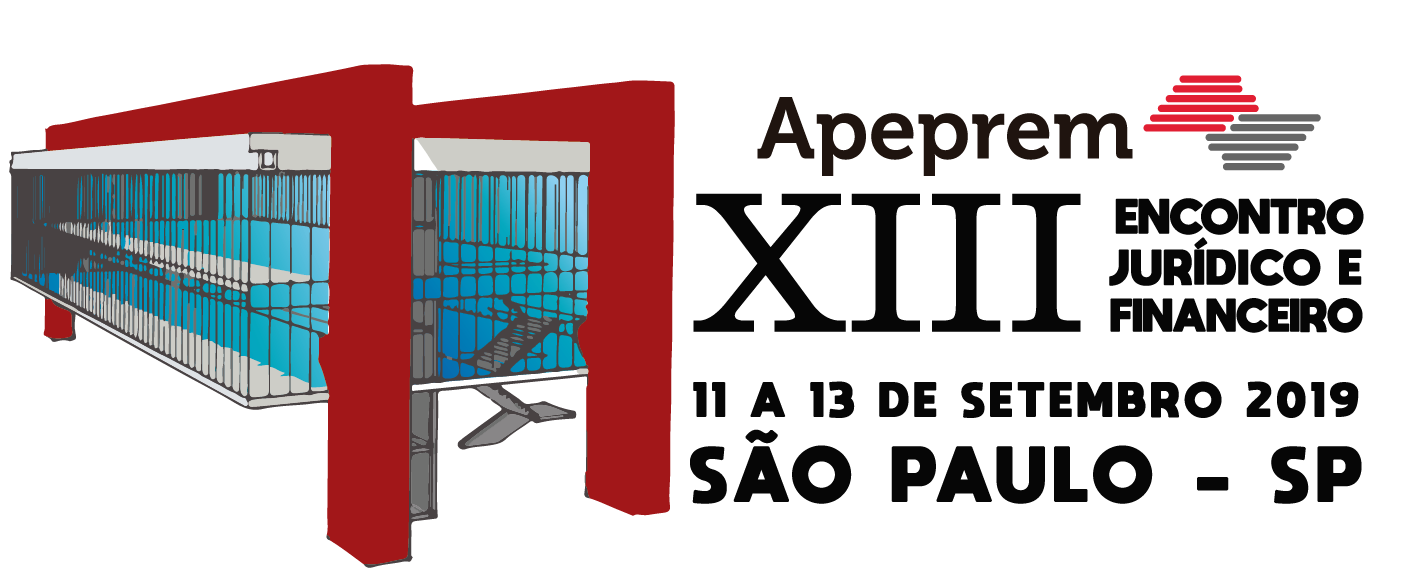 Punição ao gestor de RPPS
Tem um caráter mais pessoal
 Não atinge somente o gestor maior, as também diretores, membros de CPL, Contadores, Assessores Jurídicos, Conselheiros etc.
 Há diversas penalidades:
prisão
proibição de exercício de cargo público
advertência, suspensão ou demissão
multa
ressarcimento ao erário
outras
(O tipo de penalidade e o procedimento de apuração dependerão do órgão responsável pelo julgamento)
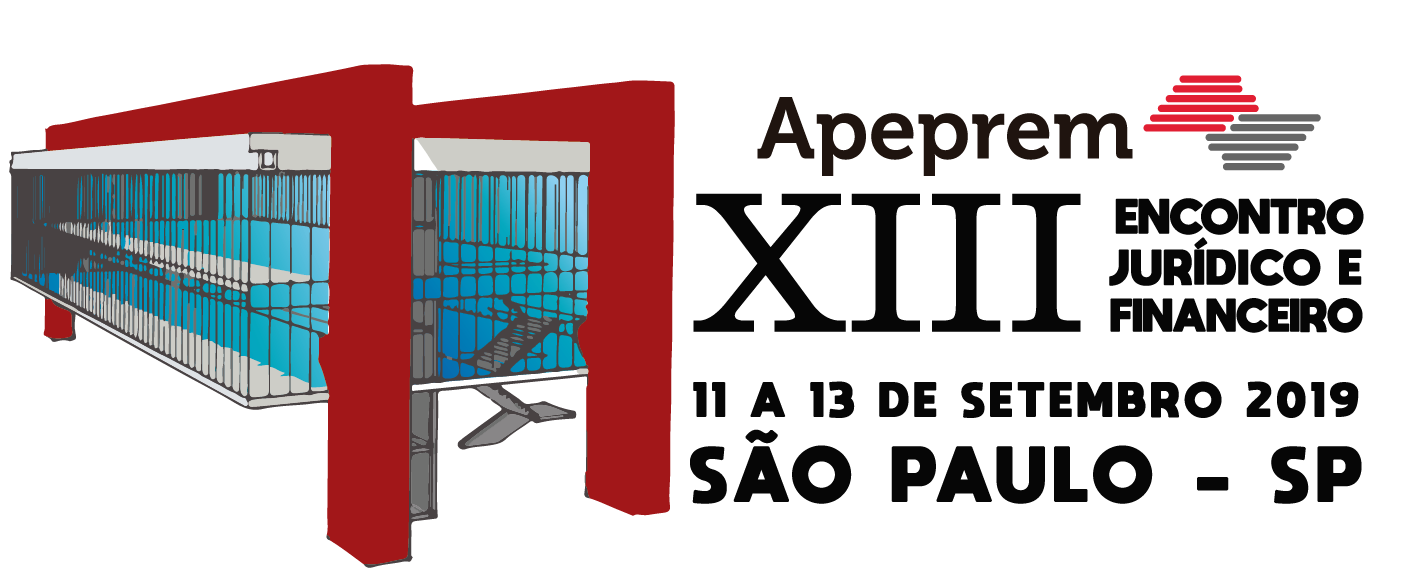 Punição aos Estados, DF e Municípios com RPPS
(art. 7º da Lei 9.717/98)
I - suspensão das transferências voluntárias de recursos pela União;
II - impedimento para celebrar acordos, contratos, convênios ou ajustes, bem como receber empréstimos, financiamentos, avais e subvenções em geral de órgãos ou entidades da Administração direta e indireta da União;
III - suspensão de empréstimos e financiamentos por instituições financeiras federais.
 IV - suspensão do pagamento dos valores devidos pelo RGPS em razão da Lei 9.796/99 (COMPREV)
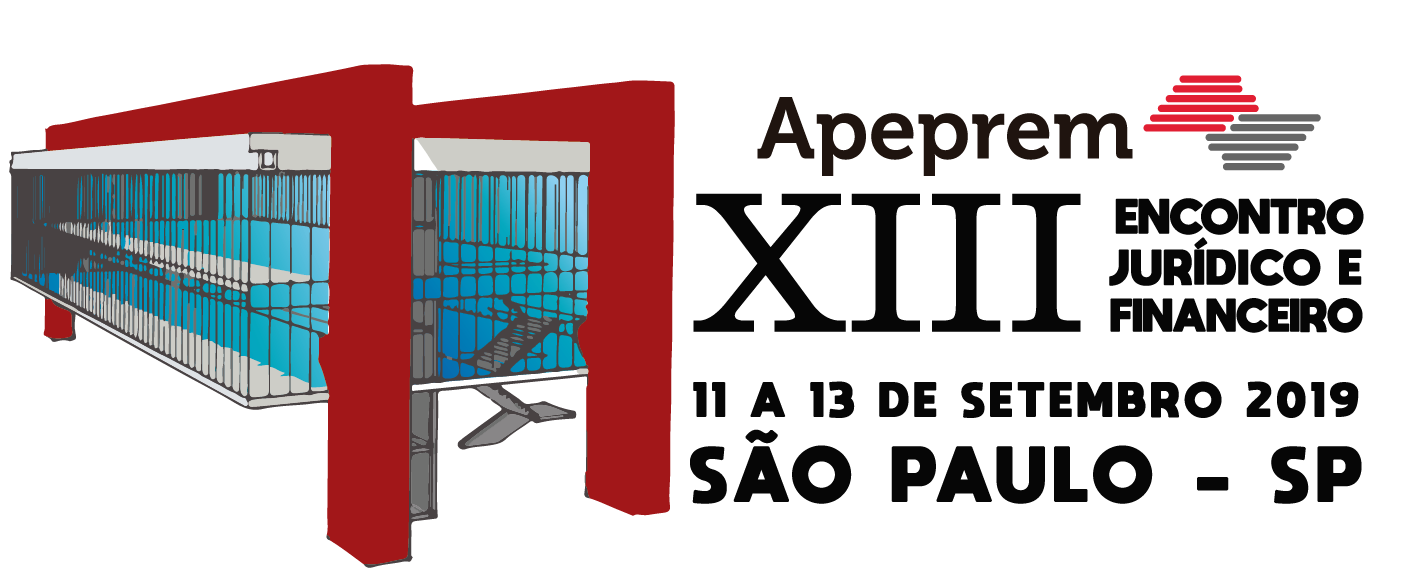 Órgãos de fiscalização e controle
Conselho Fiscal
 Poder Legislativo
 Ministério da Previdência Social
 Ministério Público
 Poder Judiciário
 Controle Interno
 Tribunal de Contas
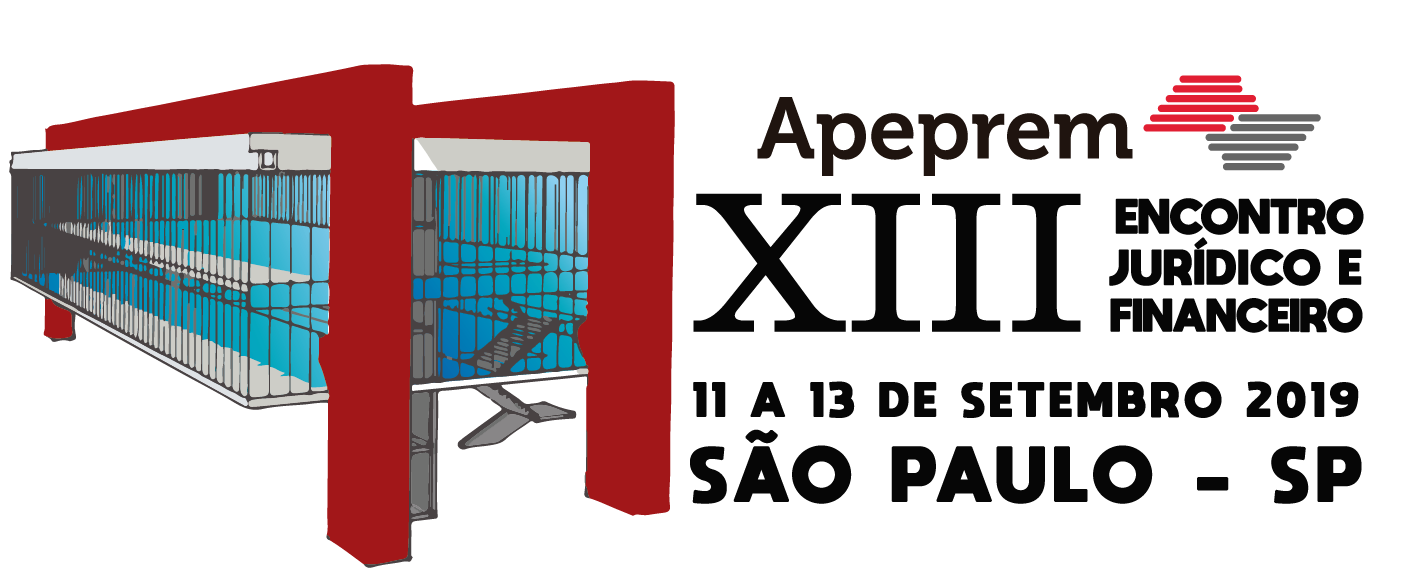 Irregularidades em RPPS
Atos de Pessoal
 Auditoria Geral
 Auditoria Previdenciária
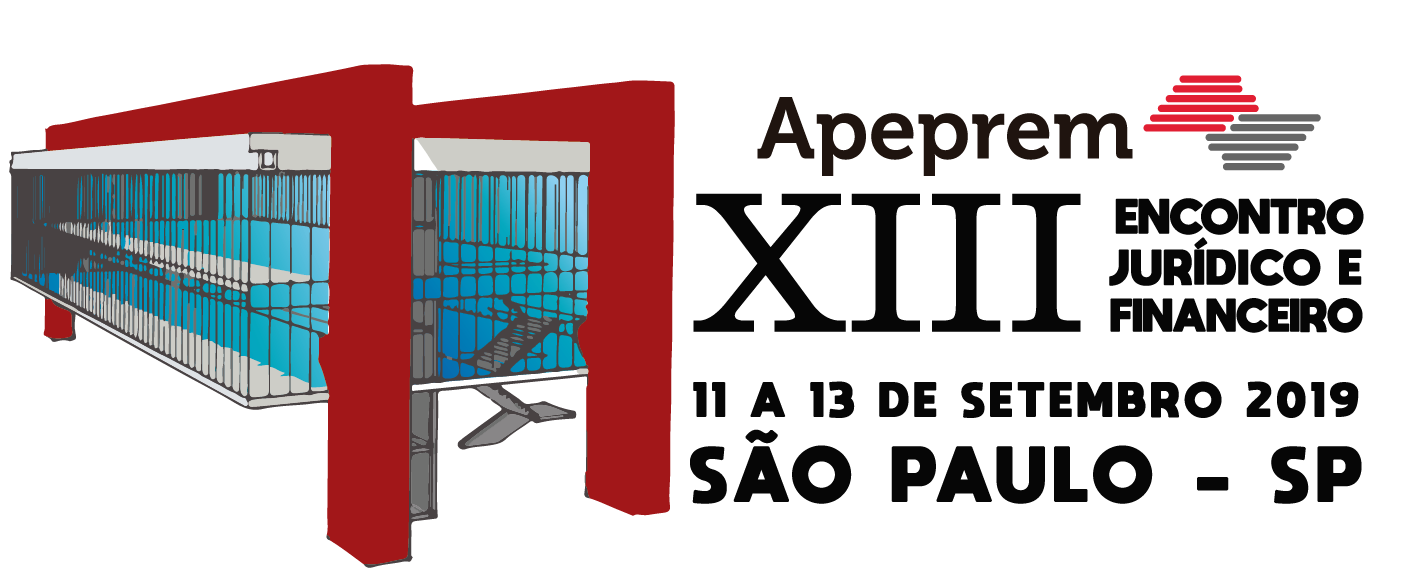 Histórico da Fiscalização dos RPPS
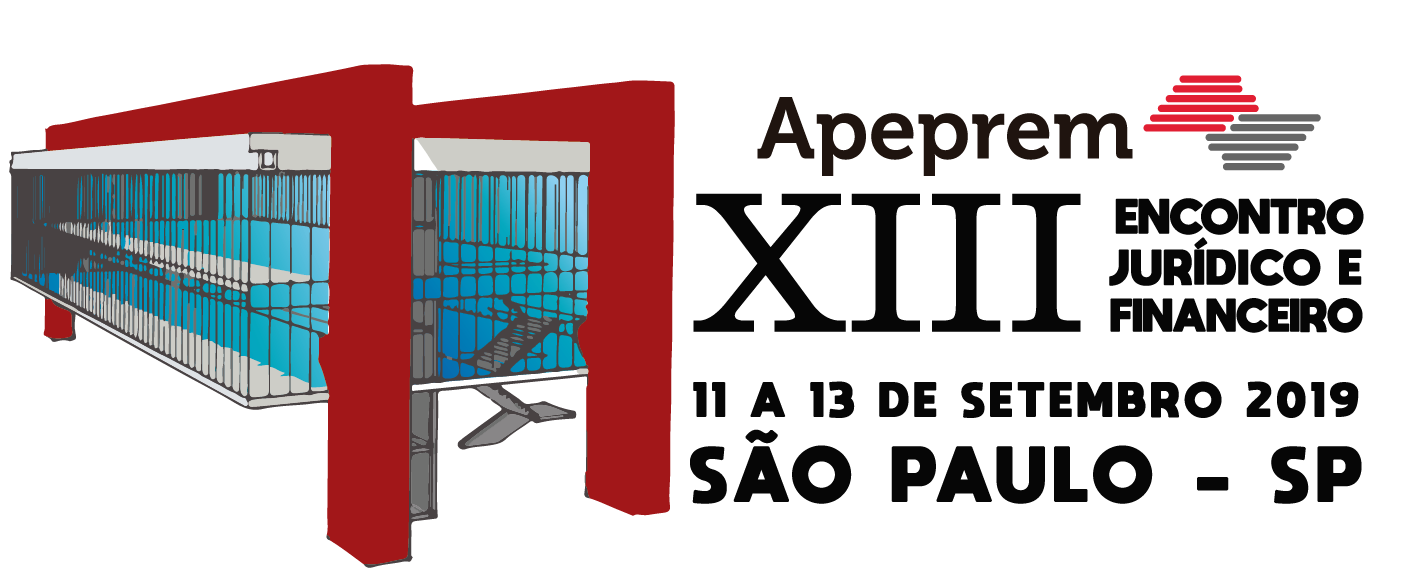 Fiscalização por parte do TC
A fiscalização mais efetiva é algo mais recente;
 E exigência de registro dos atos de pessoal existe desde a constituição de 1988. Isso, em regra, já era feito regularmente pelas Cortes de Contas. Estando legal o ato não se questionava a saúde financeira e atuarial do RPPS;
 Era feita a fiscalização comum de uma autarquia: orçamento, licitações, execução orçamentária, patrimônio etc.
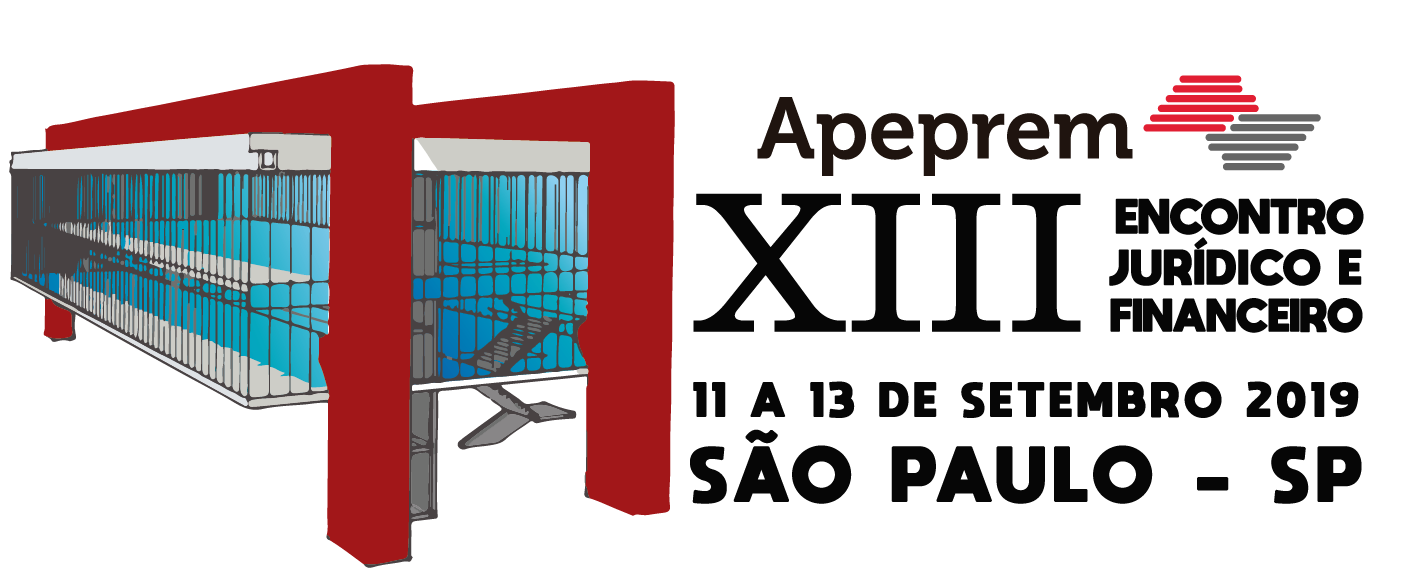 Fiscalização por parte do TC
TC com deficiência de técnicos especializados em previdência;
 TCs tinham resistência aos RPPS (devido a exigência do órgão gestor único). Ou ignoravam ou retaliavam;
 Nos últimos anos as questões previdenciárias passaram a ter destaque devido ao medo do déficit;
 TC passaram a reconhecer o MPS (atualmente Secretaria dentro do ME) também como órgão fiscalizador e normatizador.
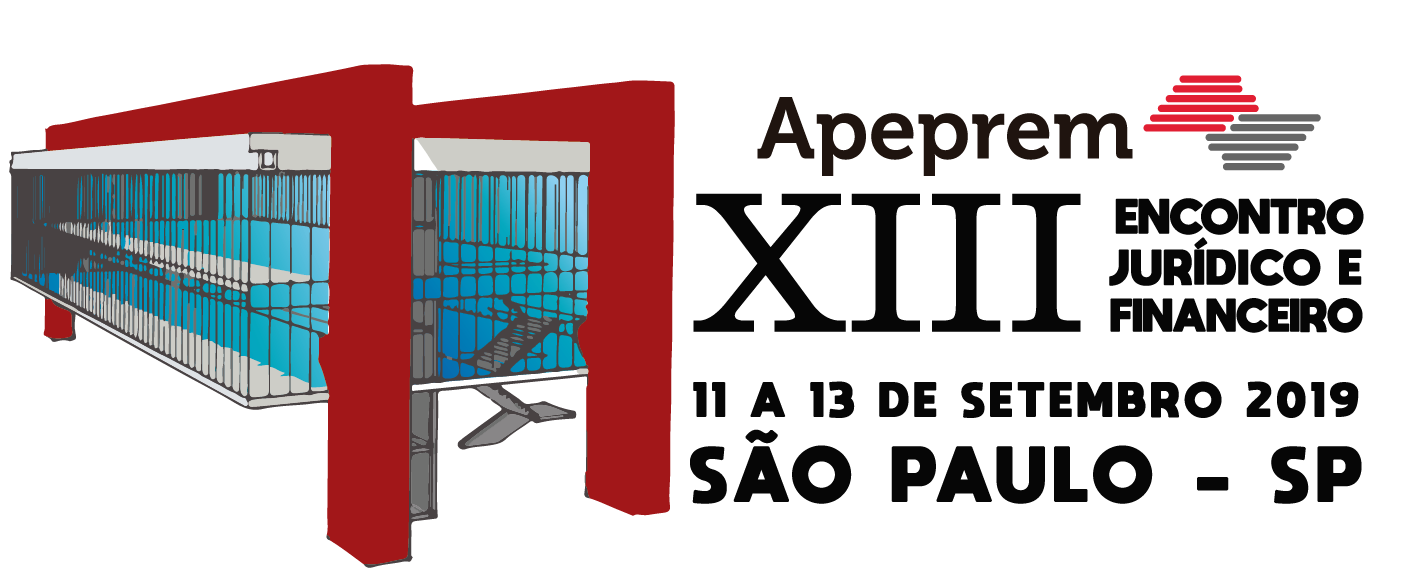 Eventos importantes
Palmas (TO): “I Congresso Nacional dos Tribunais de Contas e Institutos de Previdência” - Maio de 2012 no TCE-TO
 Brasília (DF): “Controle Externo e RPPS” – evento conjunto com Ministério da Previdência Social (MPS), Associação dos Membros dos Tribunais de Contas (Atricon) e Instituto Rui Barbosa (IRB) para treinar técnicos de TC. As entidades Abipem e Aneprem foram convidadas para a abertura.
 Aproximação institucional / entendimento mútuo do papel de cada um.
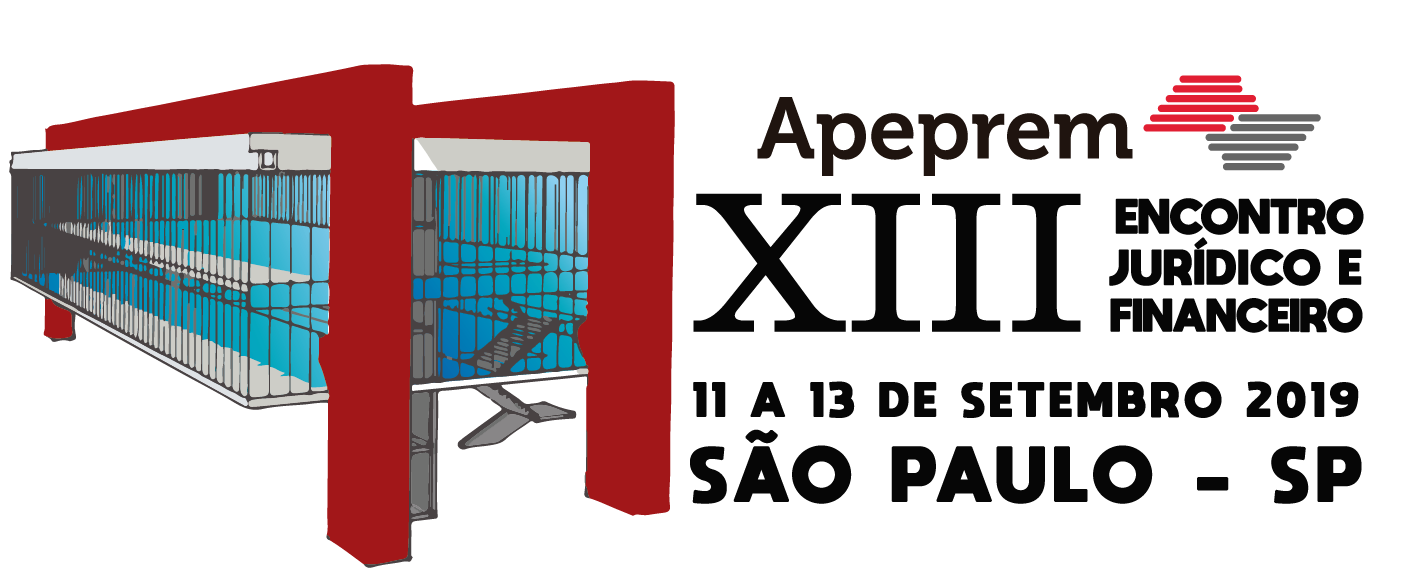 TCs fiscalizando os RPPS
Em 2013 MPS, IRB e Atricon firmaram acordo de cooperação técnica para sistematizar a troca de informações e capacitação sobre RPPS;
 MPS também firmou acordos diretamente com cada TC;
 TCU realizou auditorias coordenadas em conjunto com os TCEs e TCMs sobre vários assuntos, inclusive sobre RPPS;
 Capacitações de técnicos foram e estão sendo realizadas.
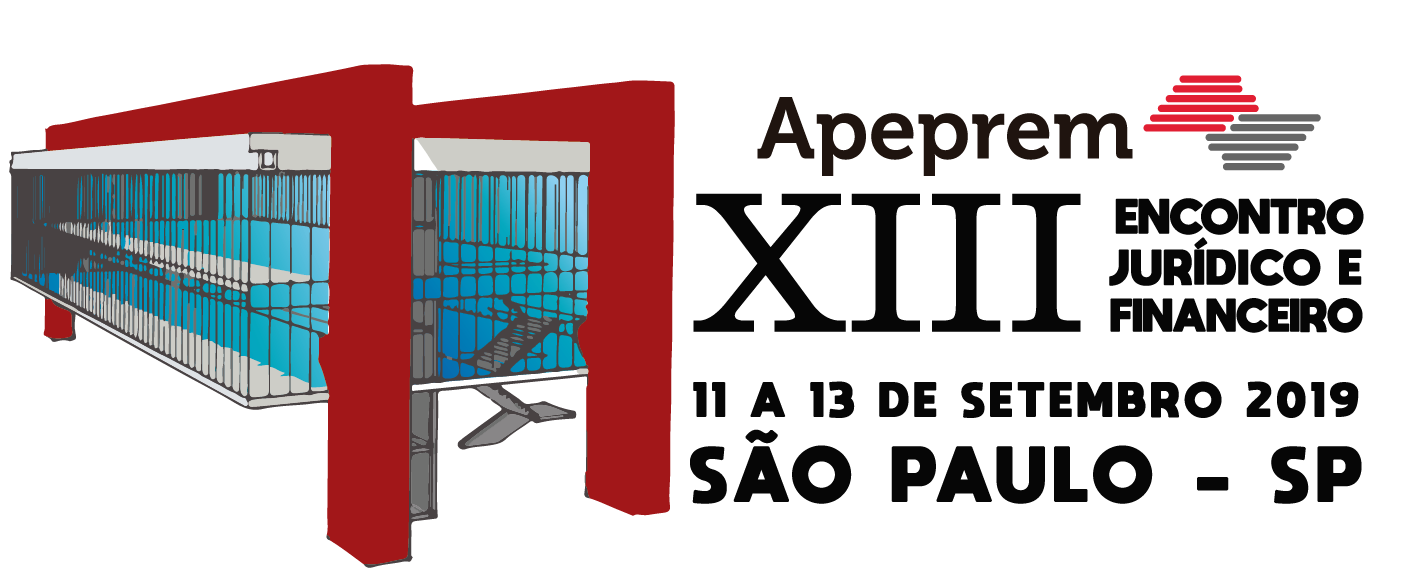 Diversas experiências
Vários TCs passaram a fiscalizar RPPS e também intensificaram fiscalização de pagamentos feitos a servidores ativos;
 TCE-MG realizou fiscalização sobre acúmulo de cargos públicos;
 TCM-PA passou a partir de 2017 analisar as contas sob o aspecto previdenciário, além do administrativo;
 TCE-MT anunciou fiscalização contra fraudes em 2017;
 TCE-PI anunciou o bloqueio das contas de 19 prefeituras por omitir informações referentes aos RPPS.
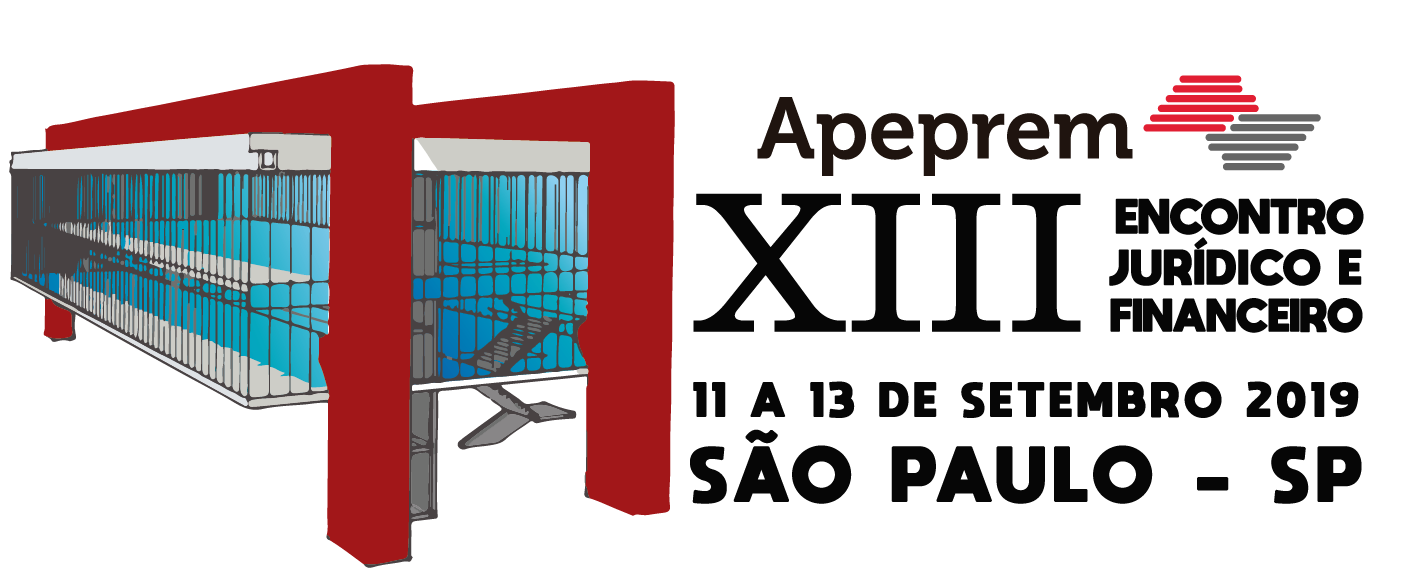 Diversas experiências
MPC de SP relata em artigo diagnóstico dos RPPS, presentes na União, em 27 estados e 2.065 Municípios (de um total de 5.569). Déficit atuarial de R$ 1,2 trilhão na União e de R$ 2,8 trilhões em estados e municípios. 
 TCE-ES criou Secretaria de Previdência em 2016 e está fiscalizando folha de pagamento, concessão indevida de gratificações, estabilidades financeiras dos servidores ativos, além da fiscalização específica dos RPPS.
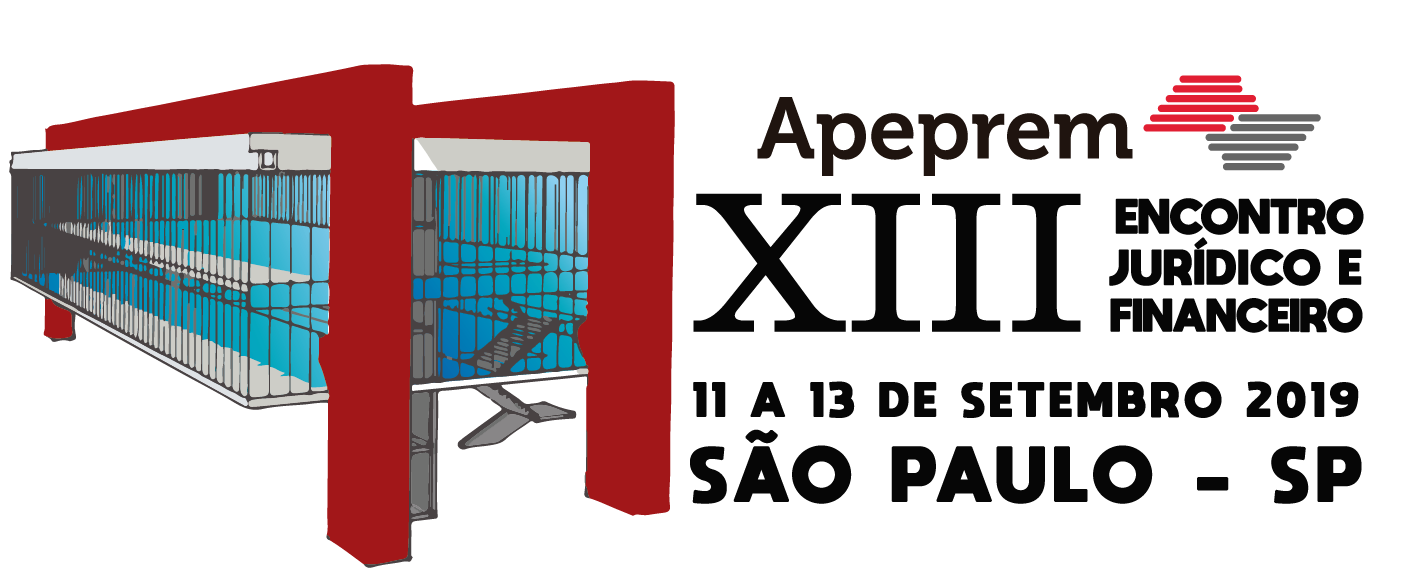 Equilíbrio atuarial x criação de cargos
(decisão do TCE-ES nas Contas de Governo – 2016)
Determinação de que somente encaminhe projetos de lei de iniciativa do Poder Executivo à Assembleia Legislativa concedendo qualquer tipo de aumento ou reajuste real nas remunerações das carreiras, bem como criação de cargos, que contenham os estudos de impacto orçamentário, financeiro e atuarial.
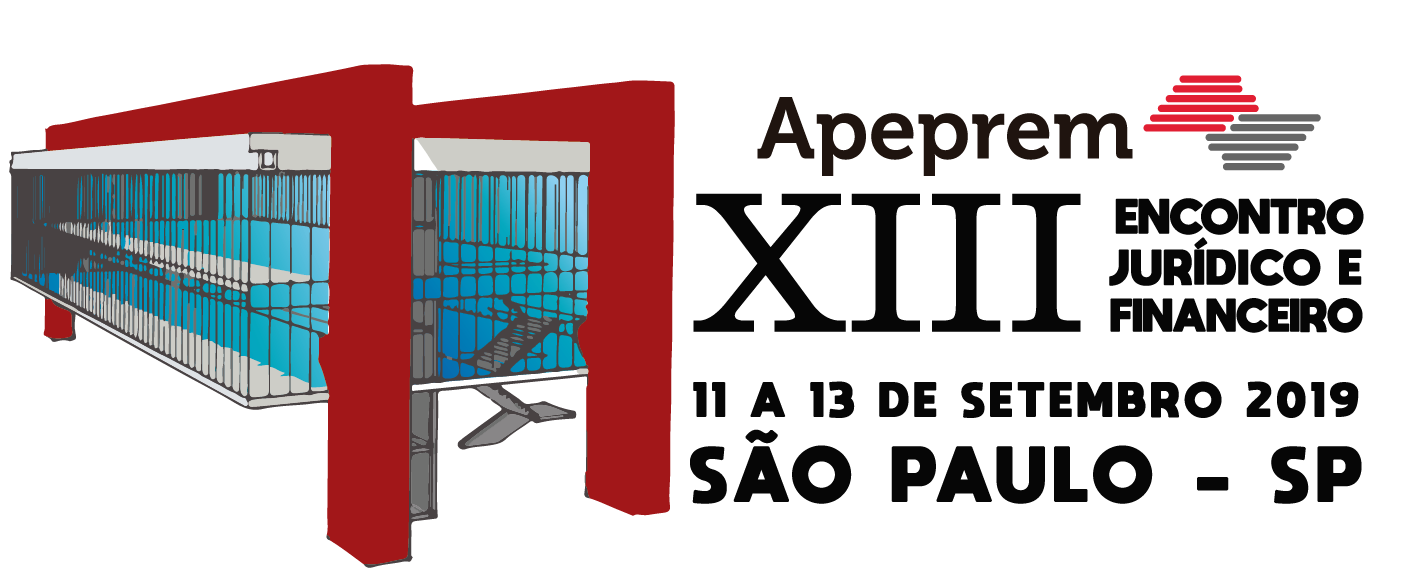 ASPECTOS CONCEITUAIS -EQUILÍBRIO DO RPPS
O equilíbrio financeiro é uma exigência da parte final do art. 40 da CRFB;
a Lei 9.717/98, principal norma geral em matéria de previdência do servidor público, estabelece a   exigência de avaliação atuarial;
Equilíbrio Financeiro: garantia de equivalência entre as receitas auferidas e as obrigações do RPPS em cada exercício financeiro
Portaria MPS 403/2008 - Garantia da equivalência entre as receitas auferidas e as obrigações do RPPS em cada exercício financeiro;
Equilíbrio Atuarial: garantia de equivalência, a valor presente, entre o fluxo das receitas estimadas e das obrigações projetadas, apuradas atuarialmente, a longo prazo.
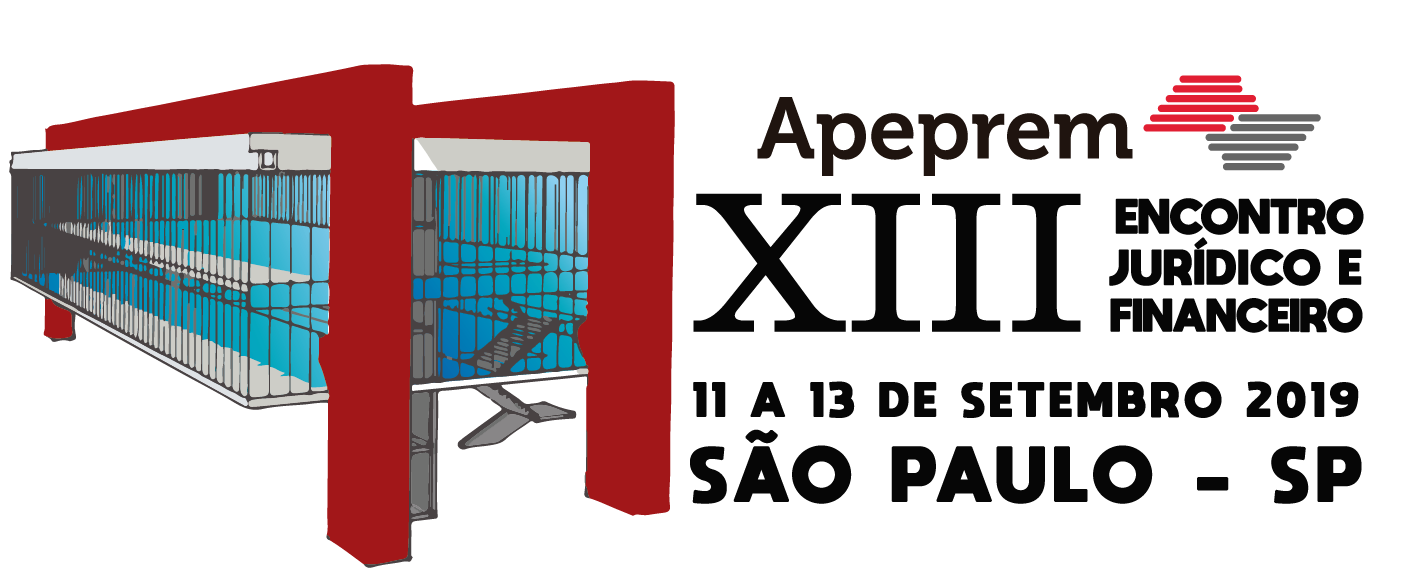 Processo no Tribunal de Contas
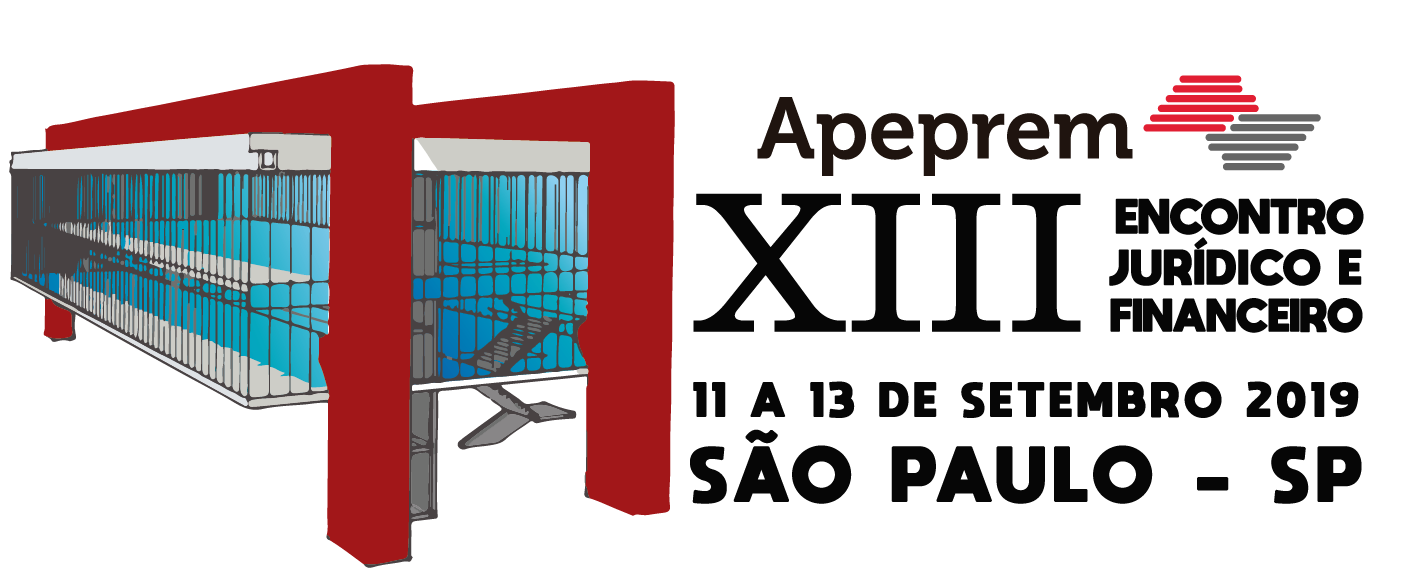 Etapas do processo no TC(detalhes na Lei Orgânica e no Regimento Interno)
Constatação de Irregularidade
 Instrução Técnica Inicial
 Citação
 Justificativas (alegações de defesa)
 Instrução Técnica Conclusiva
 Parecer do Ministério Público de Contas
 Defesa Oral
 Julgamento
 Recursos
 Execução
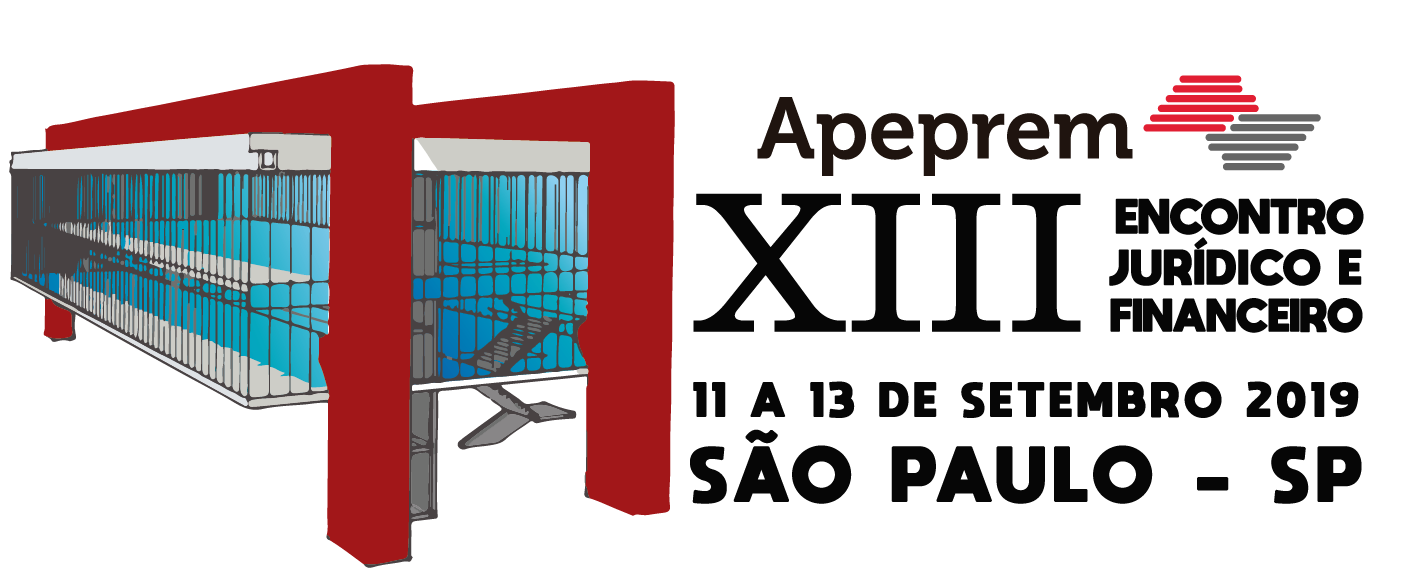 Etapas do Processo no TC
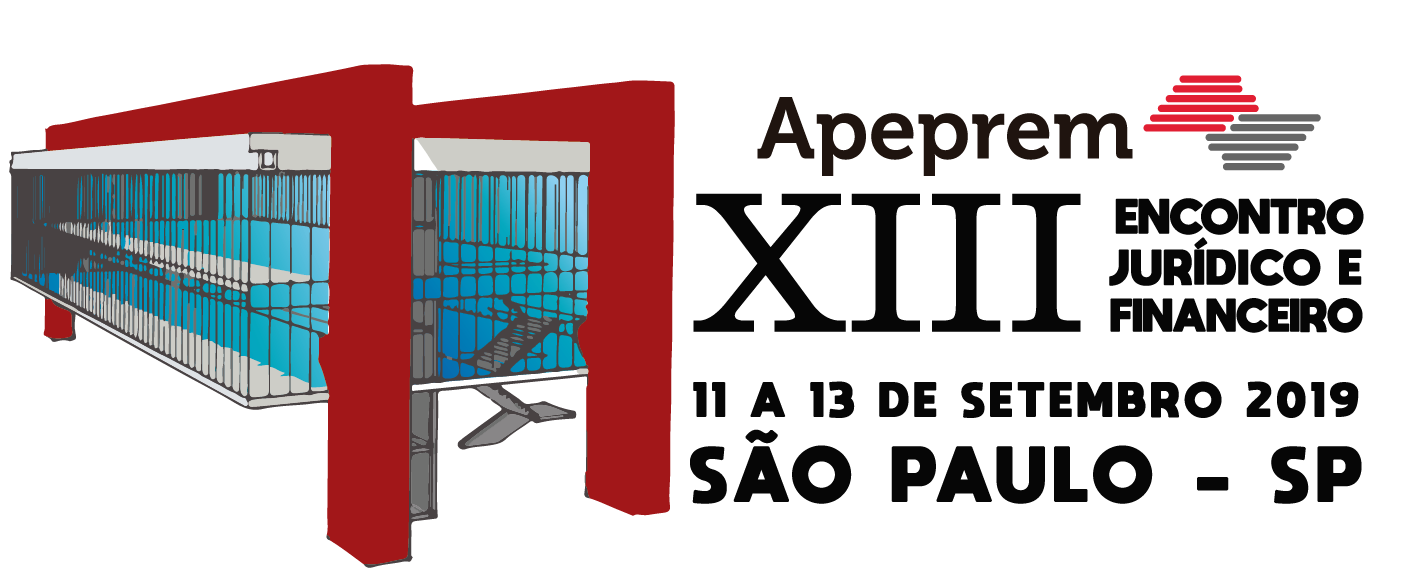 Justificativas
Apresentadas (prazo entre 15 a 30 dias) após a citação;
 Gestor deve explicar tecnicamente os indicativos de irregularidades;
 Anexar documentos em seu favor;
 Fazer os pedidos de provas previstos;
 Evitar contradições, usando argumentos factíveis e sustentáveis;
 Recorrer à Jurisprudência (judicial e dos TC);
 Não é obrigado ser representado por advogado.
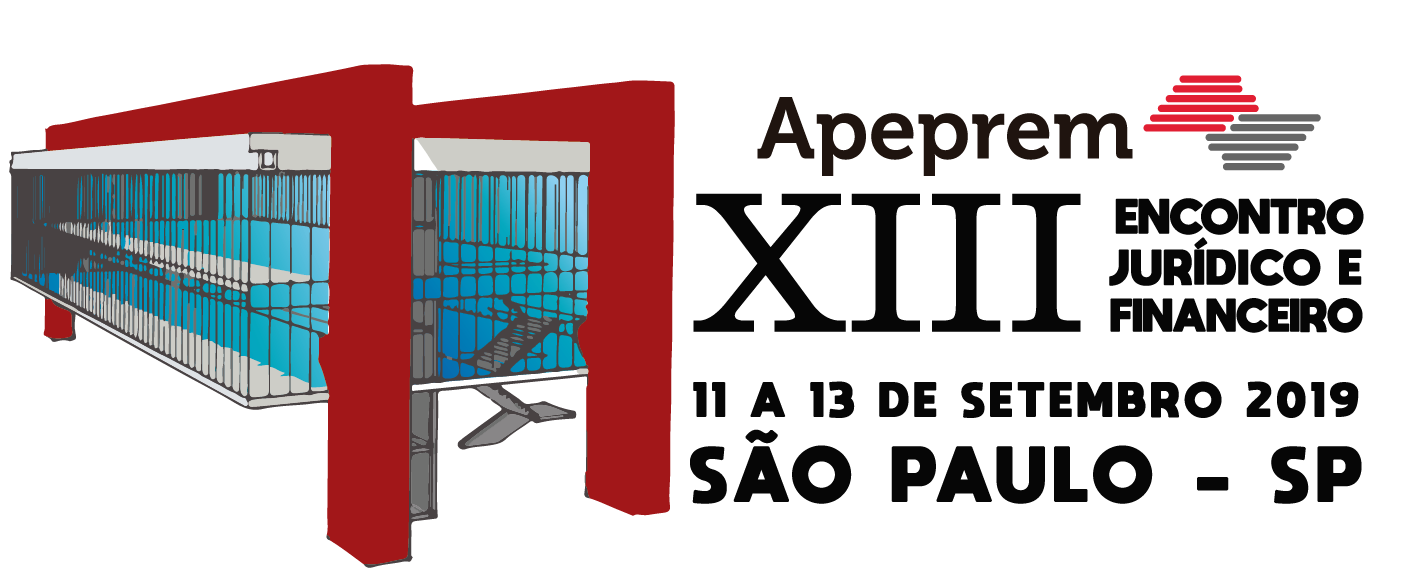 Defesa Oral
Momento importante de ter um contato mais pessoal com o Tribunal de Contas;
 Apresentada pelo próprio gestor ou por advogado particular;
 O Regimento Interno pode permitir a juntada de documentos;
 Deve ser bem preparada para ficar sintética, clara, objetiva, além de ressaltar de maneira mais enfática os pontos mais importantes da defesa.
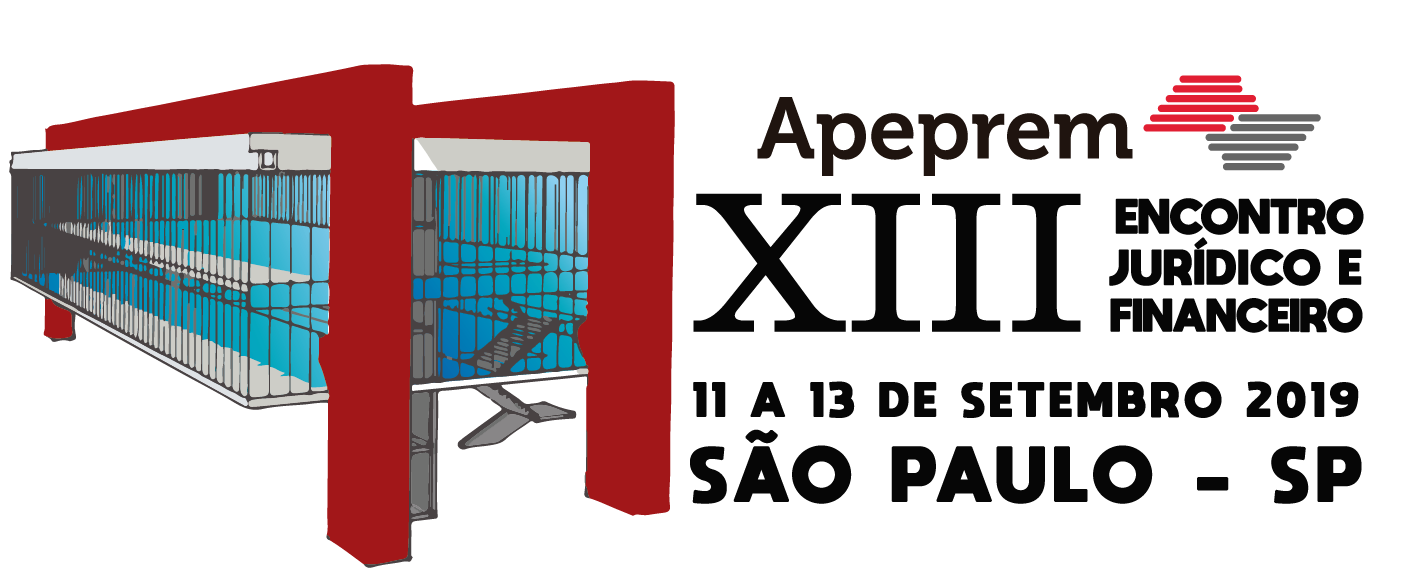 Recursos
Possibilidade de questionar (e reformar) as decisões do TC
 Observar os prazos
 Não adianta simplesmente repetir as justificativas, mas pode reafirmá-las usando elementos novos.
 Recurso de Reconsideração, Recurso de Revisão, Embargos, Agravo, Pedido de Reexame e outros
 Possibilidade de recurso judicial: chance de sucesso é pequena, salvo quando o TC não respeita o devido processo legal ou quando comete erro jurídico grave.
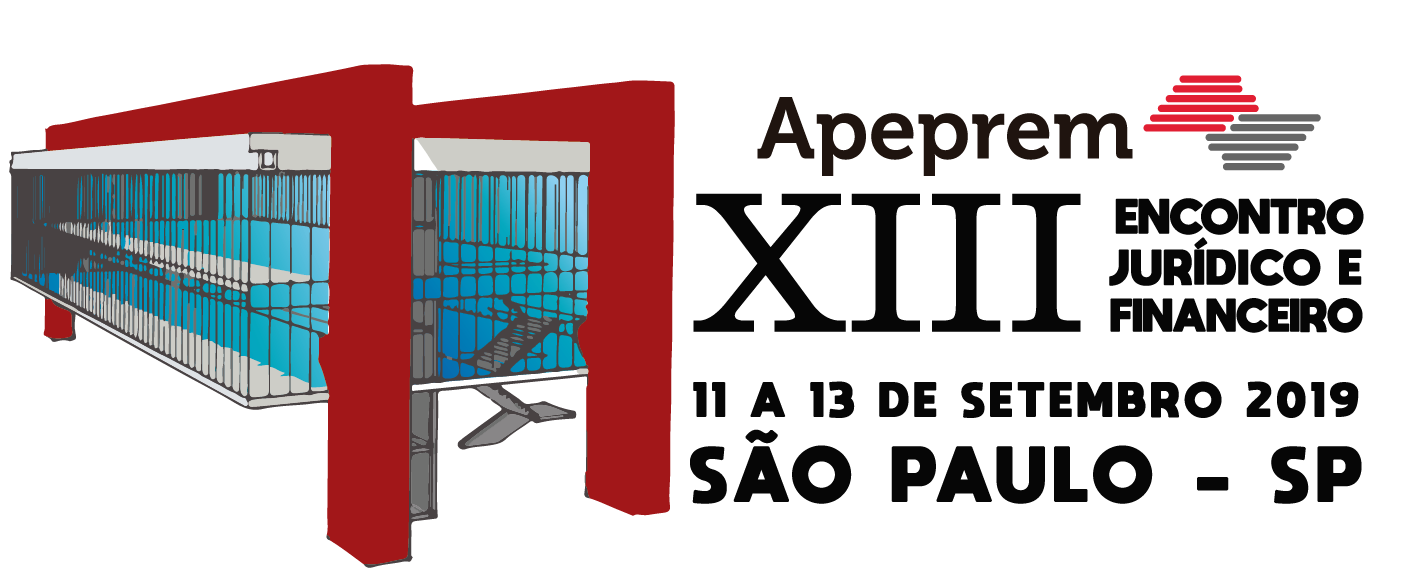 Orientações Finais
Ler bem a lei e regulamentos para cumprir os itens, inclusive os formais;
 Cumprir os prazos para envio de informações;
 Acompanhar os processos;
 Procurar saber do que se trata, para trazer a informação adequada;
 Esclarecer bem o que faz (boa comunicação);
 Manter a documentação em dia, inclusive no seu arquivamento;
 Estabelecer diálogo republicando com órgãos de controle.
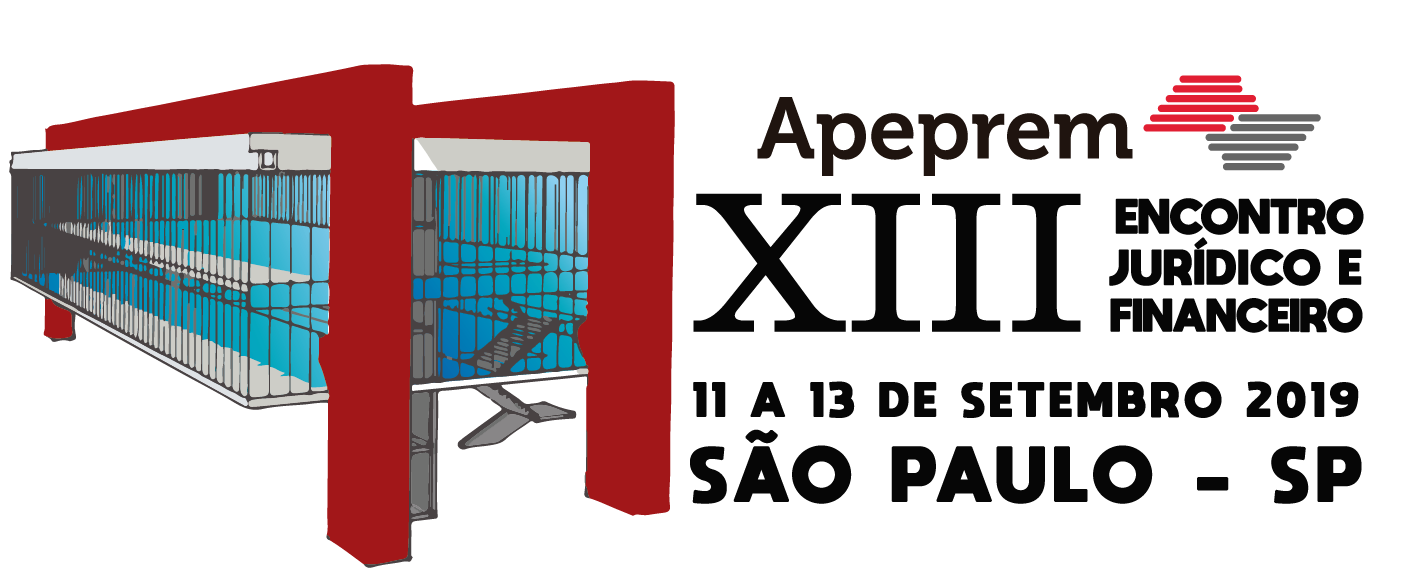 Exemplos de algumas obras (livros e artigos) feitos por membros de TC sobre RPPS
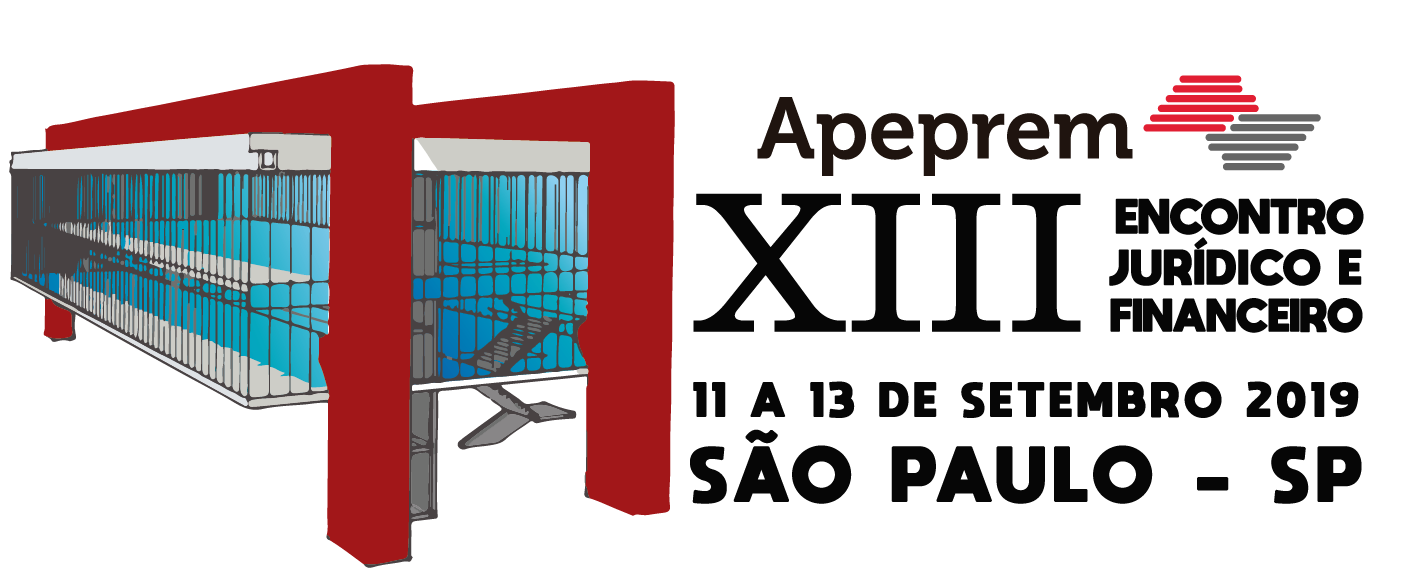 GRUPO I – REGIMES E BENEFÍCIOS PREVIDENCIÁRIOS
1. PREVIDÊNCIA COMPLEMENTAR DO SERVIDOR PÚBLICO: DIAGNÓSTICO, DESAFIOS E PERSPECTIVAS – Cícero Rafael Barros Dias e Daniel Pulino
2. A APOSENTADORIA POR INVALIDEZ DOS SERVIDORES PÚBLICOS – READAPTAÇÃO, REVERSÃO E OUTROS DERIVATIVOS DO TEMA; AS ALTERAÇÕES TRAZIDAS PELA PEC Nº 6/2019 – Magadar Rosália Costa Briguet
3. APOSENTADORIA ESPECIAL DOS SERVIDORES PÚBLICOS: ENTRE AS OMISSÕES LEGISLATIVAS E OS LIMITES HERMENÊUTICOS – Ana Cristina Moraes Warpechowski e Daniela Wendt Toniazzo
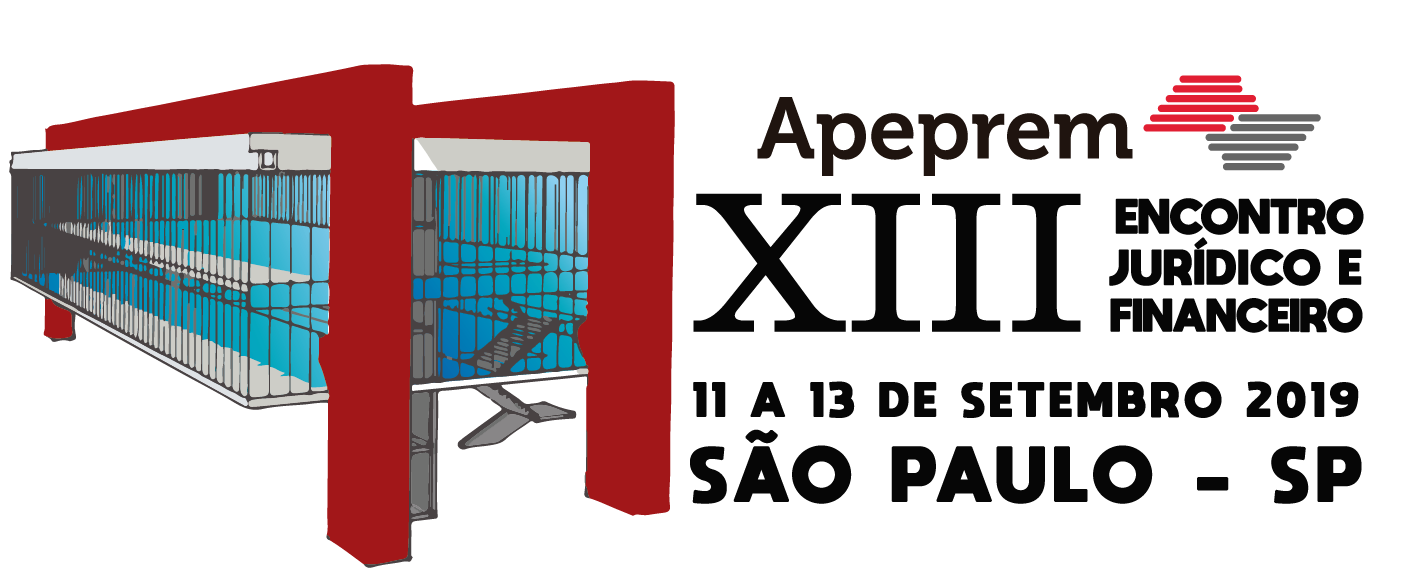 GRUPO II – INVESTIMENTOS
4. RESPONSABILIZAÇÃO DE GESTORES DE RPPS POR APLICAÇÕES FINANCEIRAS – Alexandre Manir Figueiredo Sarquis

5. O DEVER FIDUCIÁRIO DOS ADMINISTRADORES DE REGIMES DE PREVIDÊNCIA NA APLICAÇÃO DE SEUS RECURSOS – Daniel Walter Maeda Bernardo
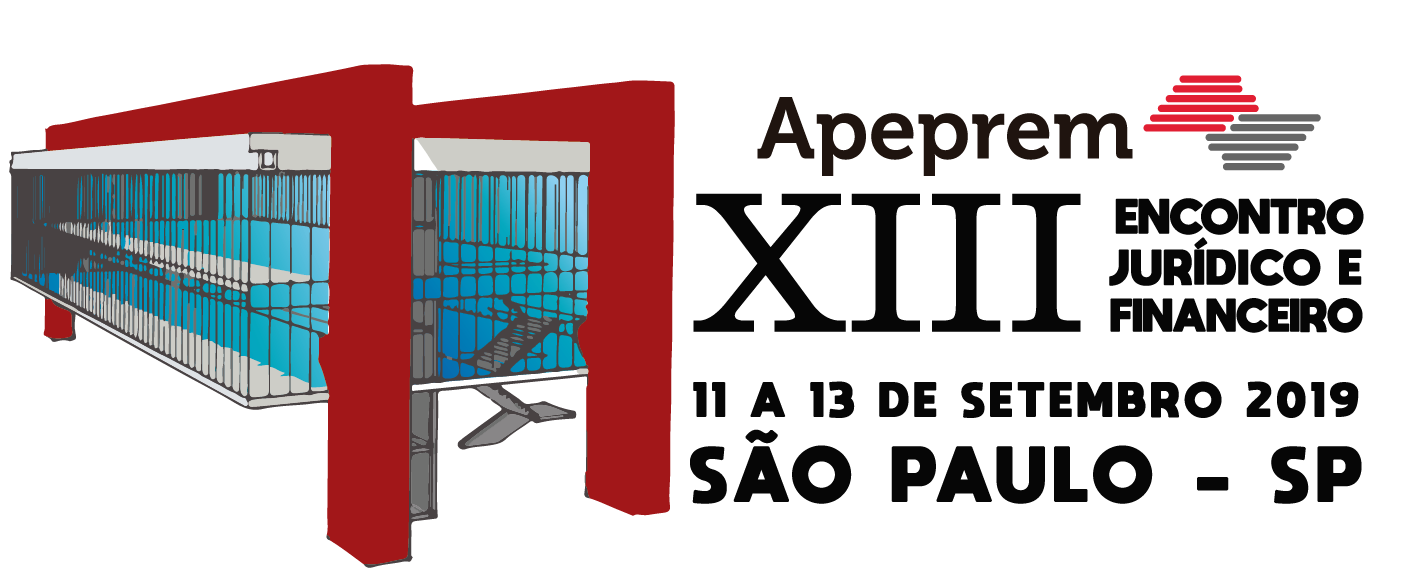 GRUPO III – EQUILÍBRIO FINANCEIRO E ATUARIAL
6. AS CAUSAS DO DEFICIT DA PREVIDÊNCIA SOCIAL – Domingos Augusto Taufner	
7. (IM)POSSIBILIDADES NA BUSCA DO EQUILÍBRIO ATUARIAL DOS REGIMES PRÓPRIOS DE PREVIDÊNCIA SOCIAL – Henrique Serra Sitjá	
8. A INADIMPLÊNCIA NO CUSTEIO PATRONAL DOS REGIMES PRÓPRIOS: COMO O PROBLEMA É ABORDADO NA AGENDA MUNICIPAL? – Lucas dos Santos Giacomel
9. O EFEITO NEGATIVO DOS PLANOS DE EQUACIONAMENTO DO DEFICIT ATUARIAL INFERIORES AO MONTANTE DE JUROS ANUAIS – Aline Michele Buss Pereira
10. GESTÃO ATUARIAL DOS FUNDOS PREVIDENCIAIS – Gustavo Adolfo Carrozzino
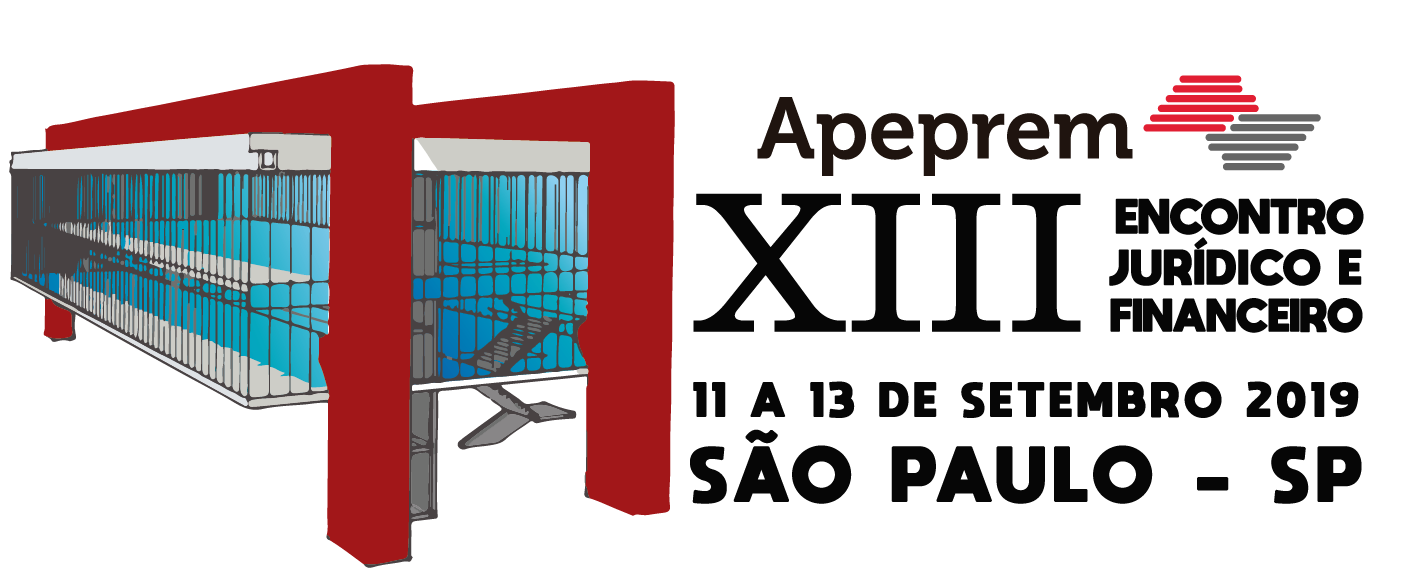 GRUPO IV – CONTROLE
11. ATRIBUIÇÕES E COMPETÊNCIAS DO SISTEMA DE CONTROLE INTERNO DO REGIME PRÓPRIO DE PREVIDÊNCIA – Ronaldo Ribeiro de Oliveira

12. O PROCESSO DOS TRIBUNAIS DE CONTAS E OS ACHADOS DE AUDITORIA EM RPPS: A TUTELA PROVISÓRIA COMO INSTRUMENTO EFETIVO DA ATUAÇÃO DO CONTROLE EXTERNO – Romano Scapin
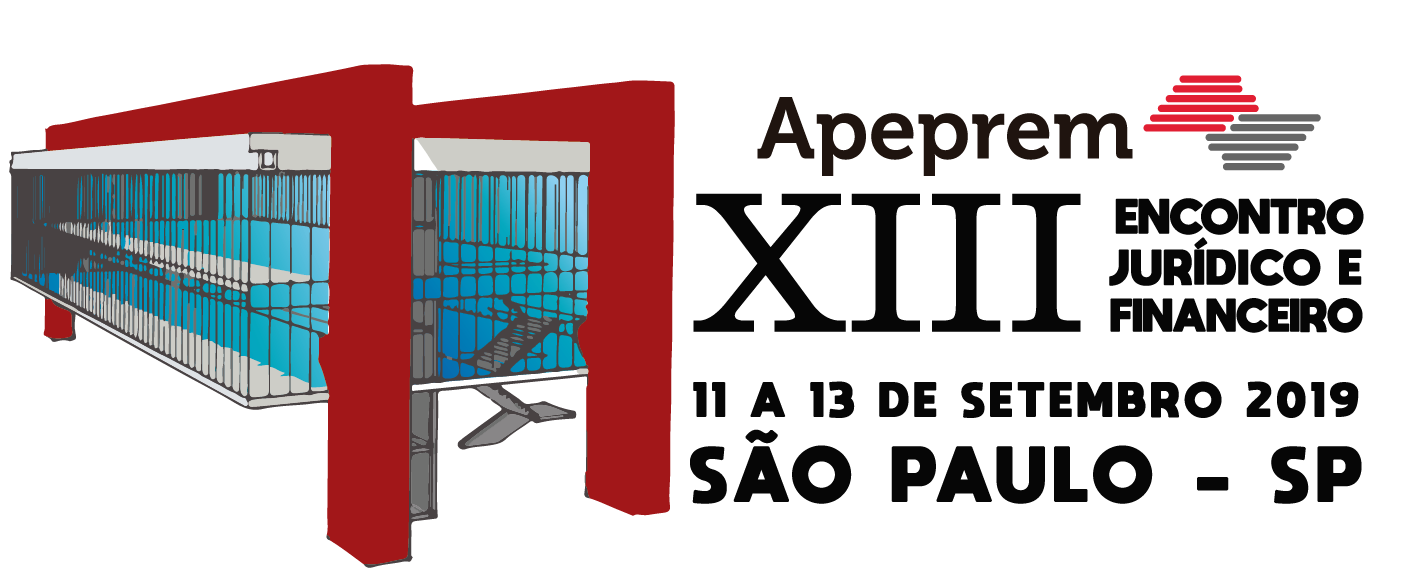 AS CAUSAS DO DEFICIT DA PREVIDÊNCIA SOCIAL - Domingos Augusto Taufner
1. Introdução
2. A seguridade social e o seu financiamento
3. Os princípios da preexistência de custeio e do equilíbrio financeiro e atuarial
4. A existência ou não de déficit da previdência social no Brasil
5. O RGPS – histórico de contribuição sem capitalização
6. O RPPS – antecedentes históricos sem contribuição e sem capitalização
7. Conclusão
 8. Referências
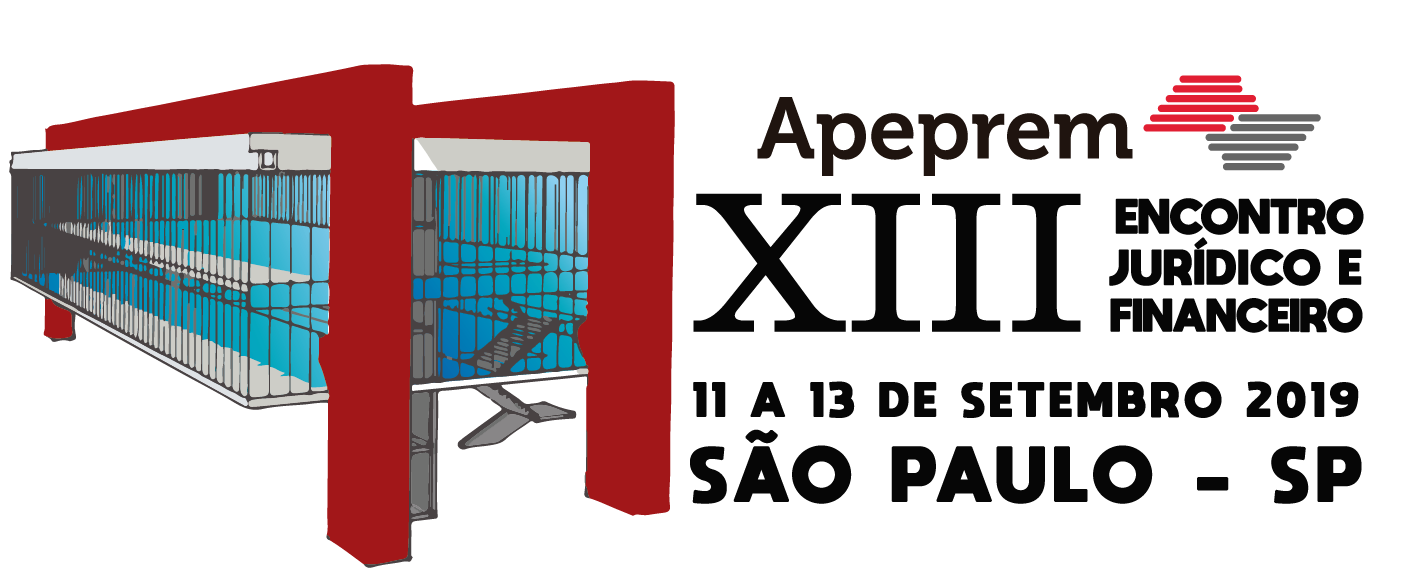 QUATRO GRUPOS DE SERVIDORES PÚBLICOS (em termos de sustentabilidade financeira e atuarial)
Aposentados ou com direito adquirido até a EC 20/1998
Ingressantes até a EC 20/1998 (sem o direito de se aposentar na data da referida emenda)
Ingressantes entre a EC 20/1998 e a EC 41/2003
Ingressantes após a EC 41/2003.
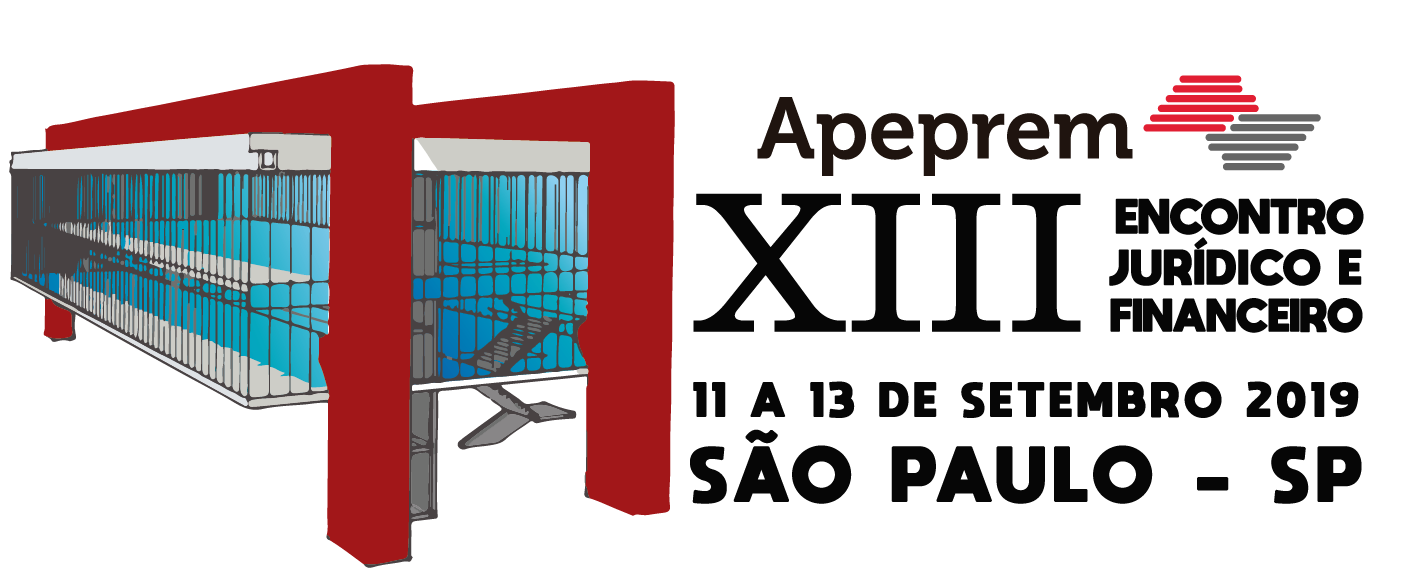 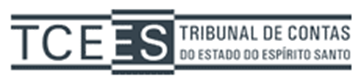 Contatos:

Tel: (27) 3334-7701

E-mail: domingos.taufner@tce.es.gov.br